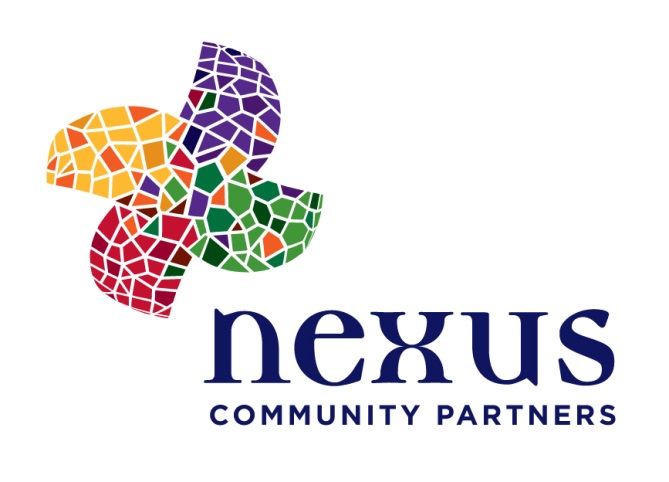 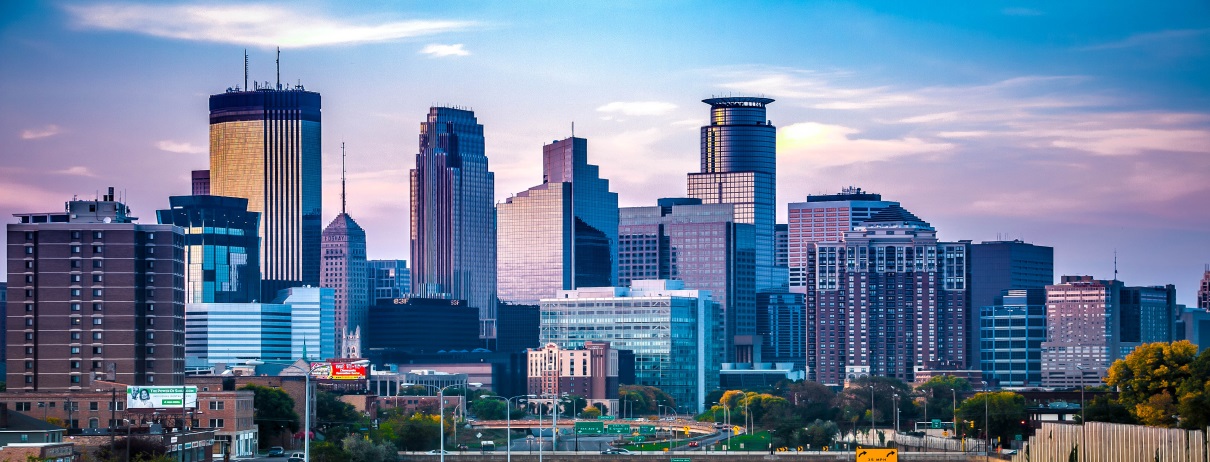 Boards and Commissions Leadership Institute Information Session 2016-17Terri ThaoProgram DirectorChai Lee Program Coordinator
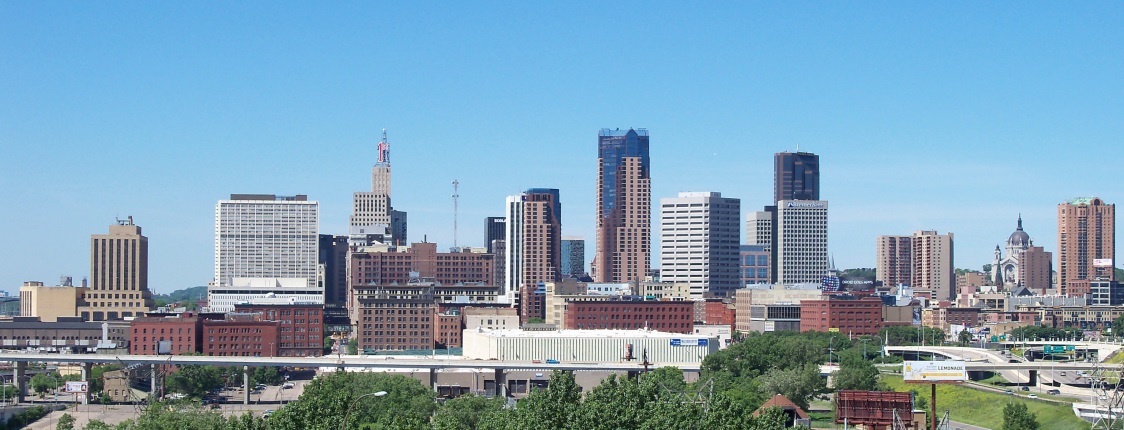 [Speaker Notes: Welcome: Introduce selves]
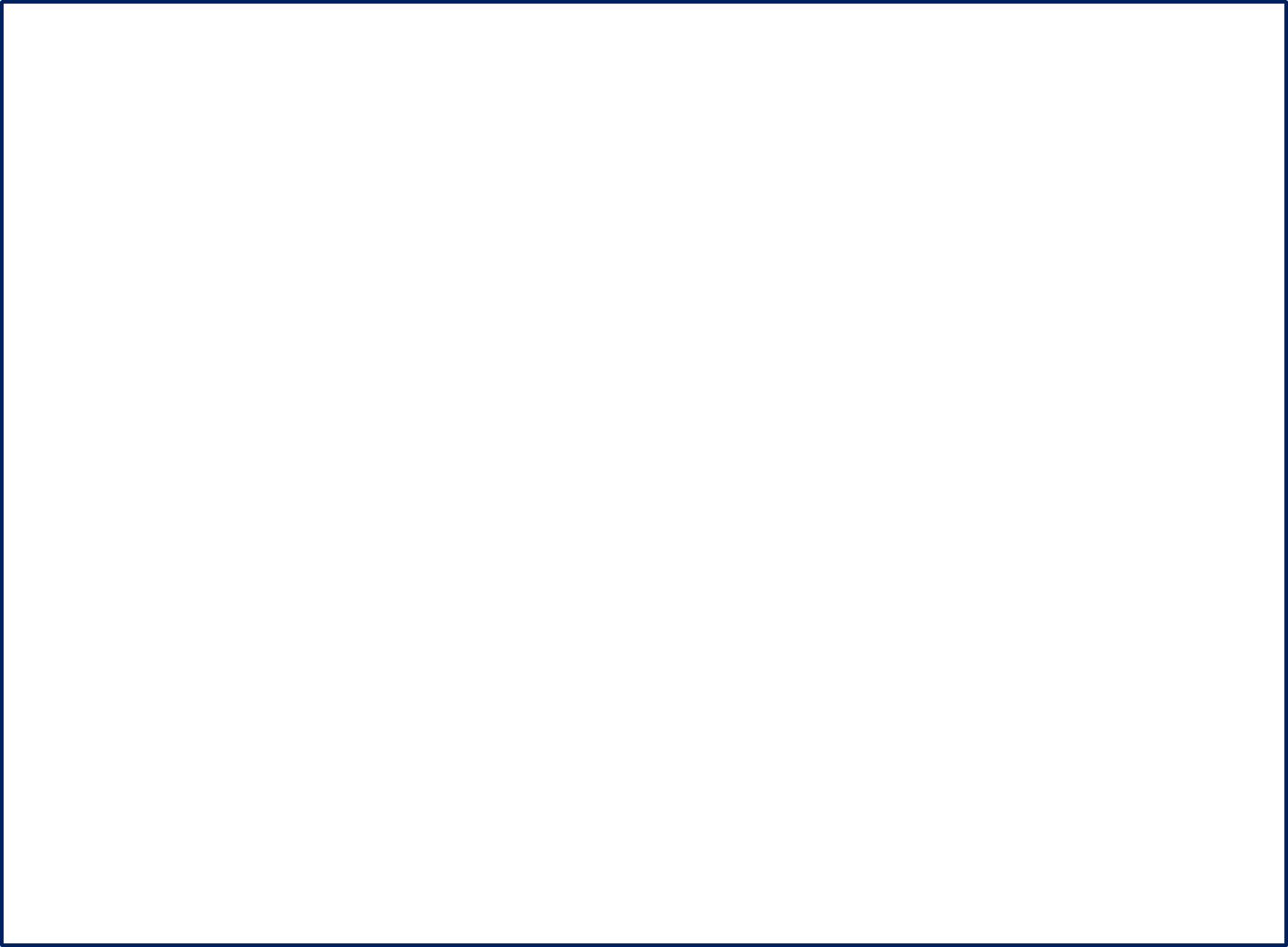 Agenda
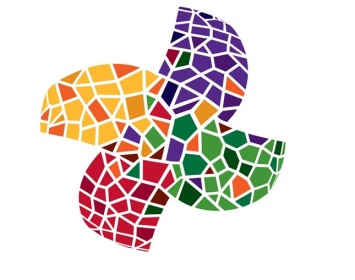 About Nexus
Origins of BCLI
Why the BCLI?
The BCLI Model
The Training
Alum Testimony
Important Dates
Q&A
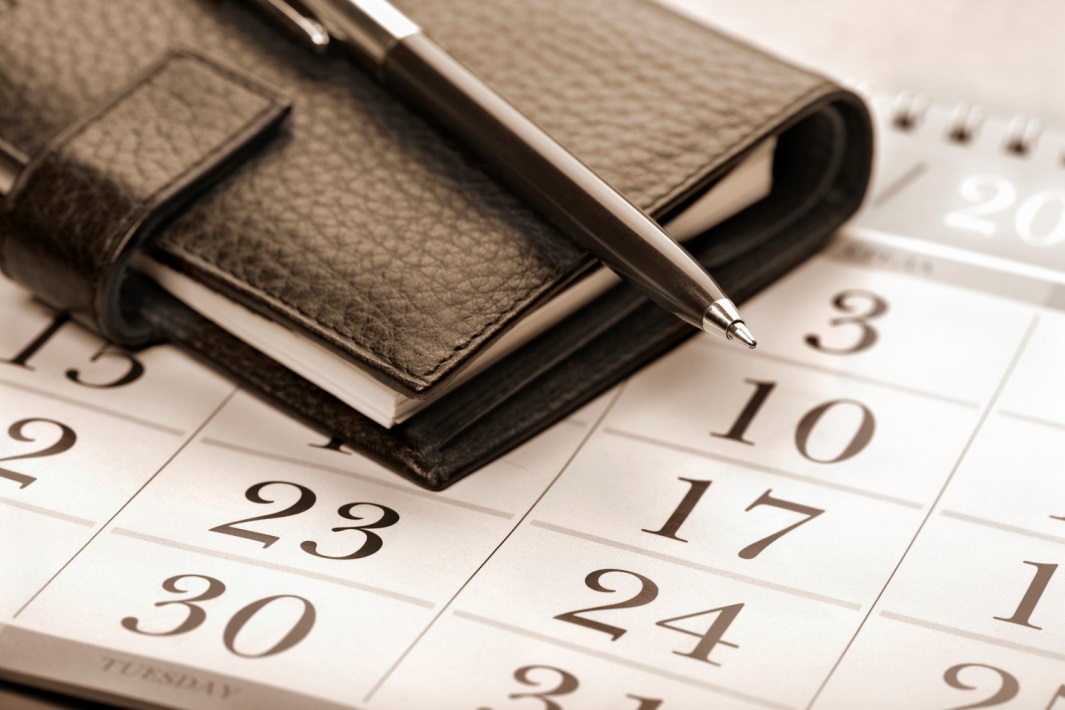 [Speaker Notes: Terri]
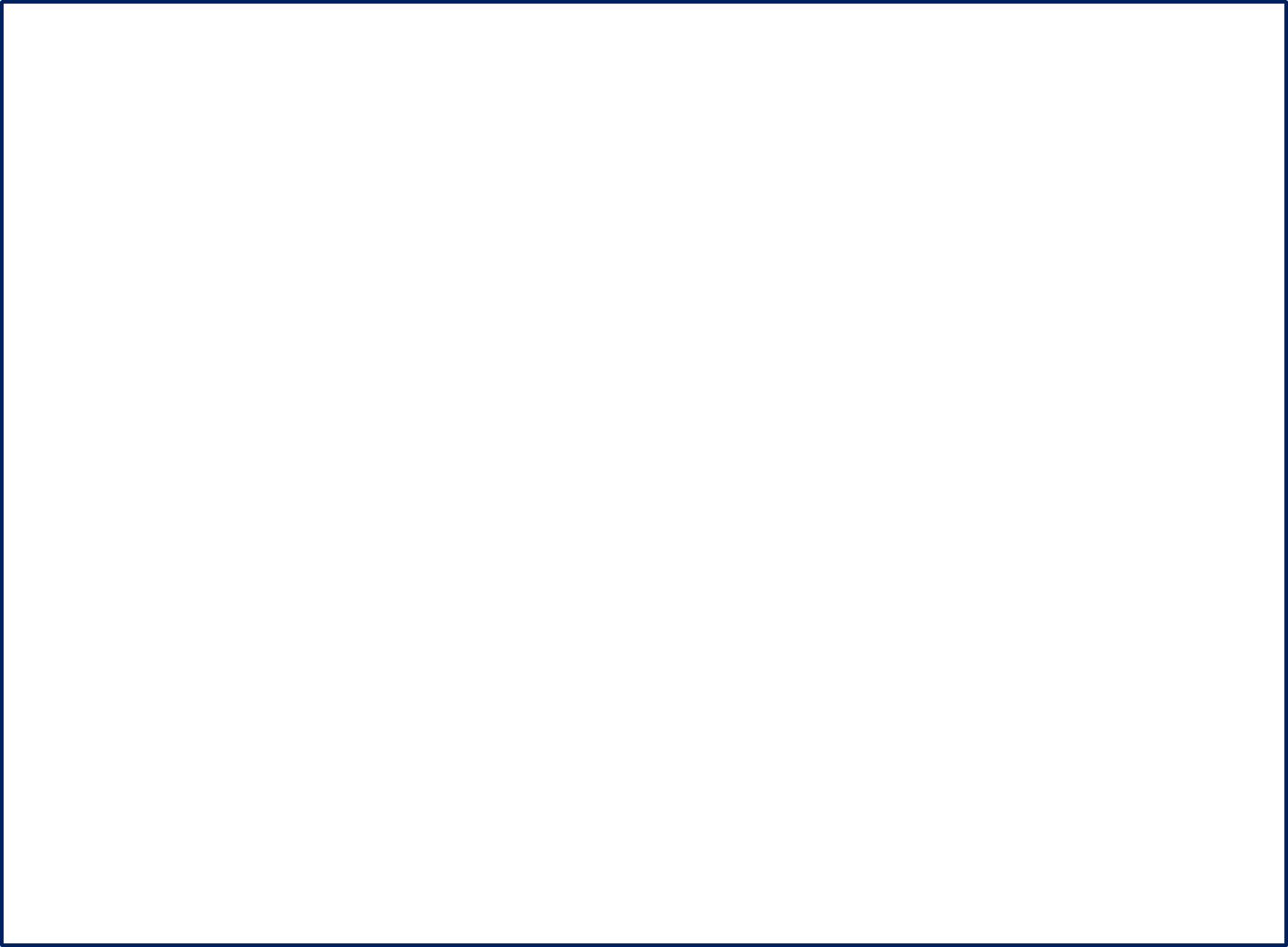 Who is Nexus?
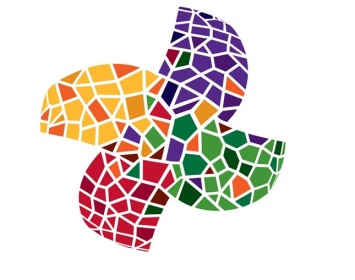 Community-building intermediary since 2003
Target population: Communities of color and other underrepresented communities
Work locally (3 neighborhoods in Twin Cities) and regionally
 
Work in 3 program areas:
Authorship: Community Engagement 
Ownership: Community Wealth Building
Leadership: Building Capacity

Our Work:  
Regranted $12 million in 12 years
Capacity building, technical support, strategic guidance
Community Collaboratives
Knowledge production

Mission is to build more engaged and powerful communities
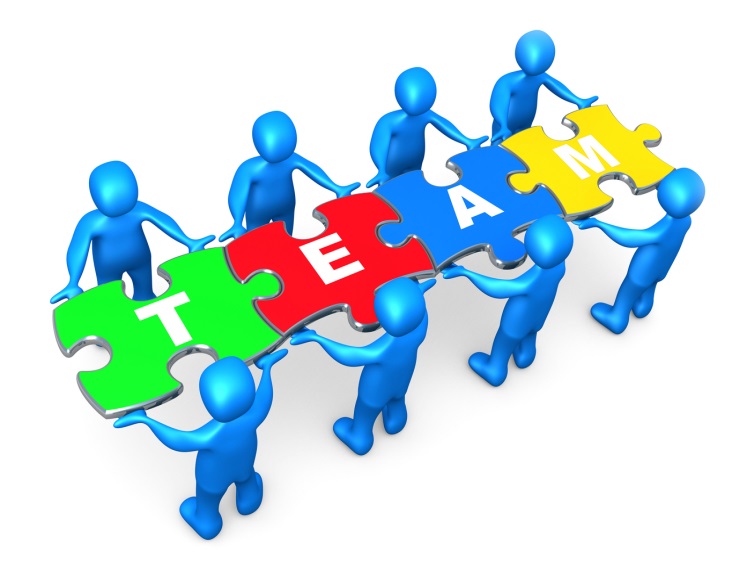 [Speaker Notes: Terri

Building relationship sharing where our strengths operate from:  from us bottom up; for UH was top down]
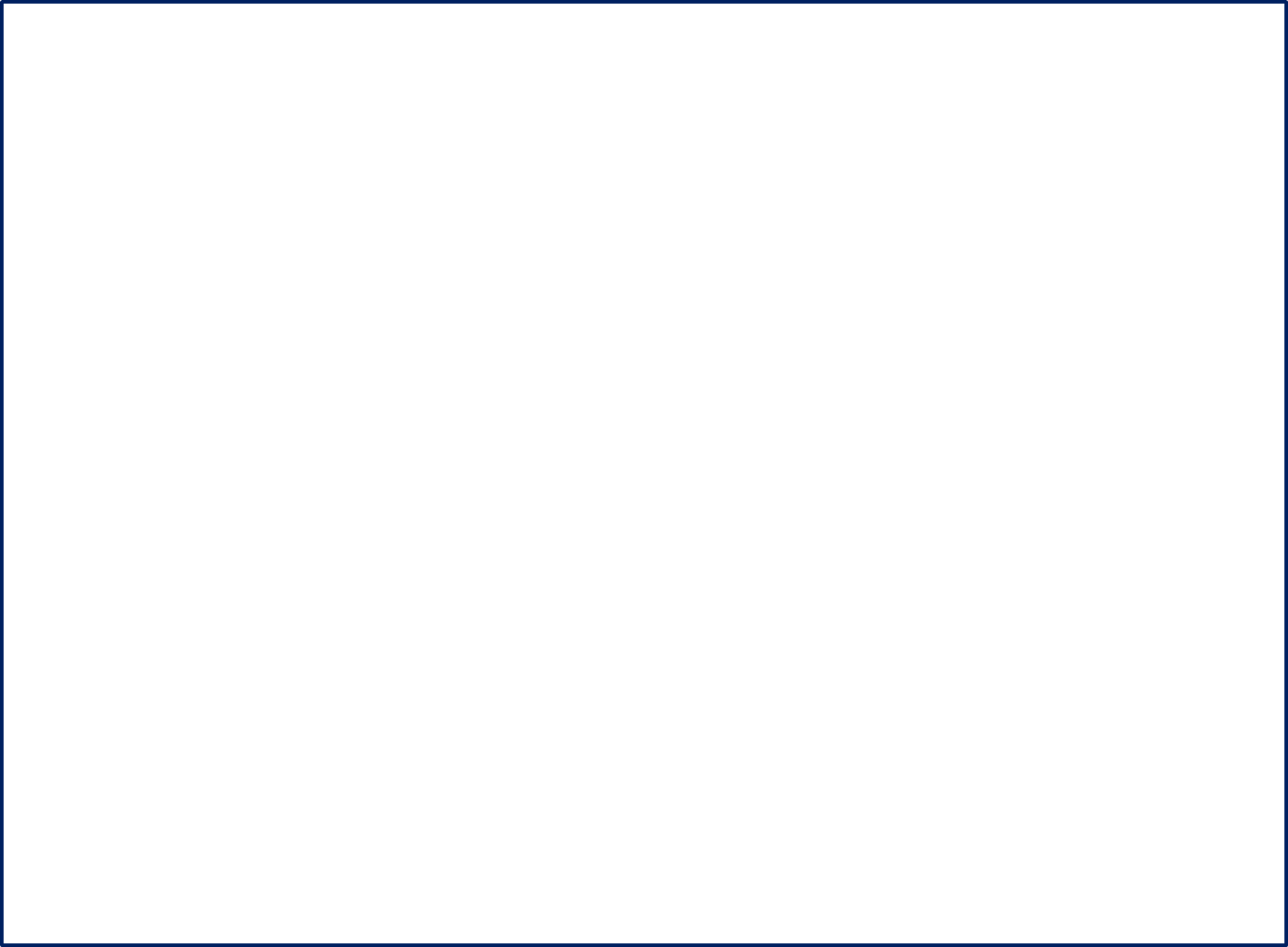 The BCLI Origins
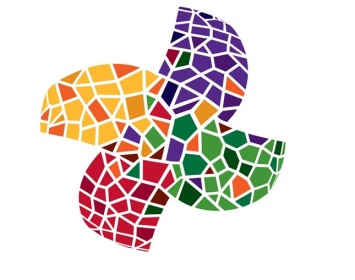 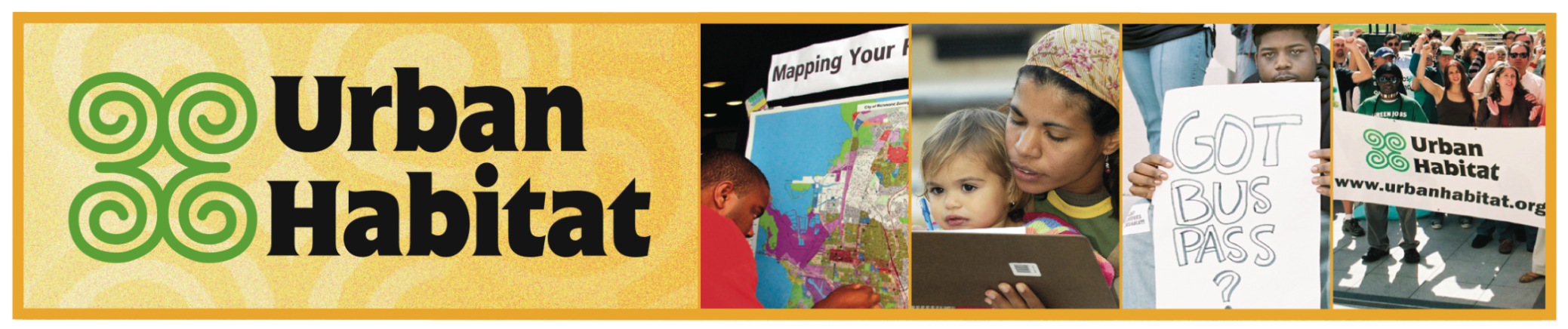 20 year environmental justice 
non-profit organization
Oakland, CA
Asked in 2009: What would it take to have not just “a seat at the table,” but a VOTE?
[Speaker Notes: Terri]
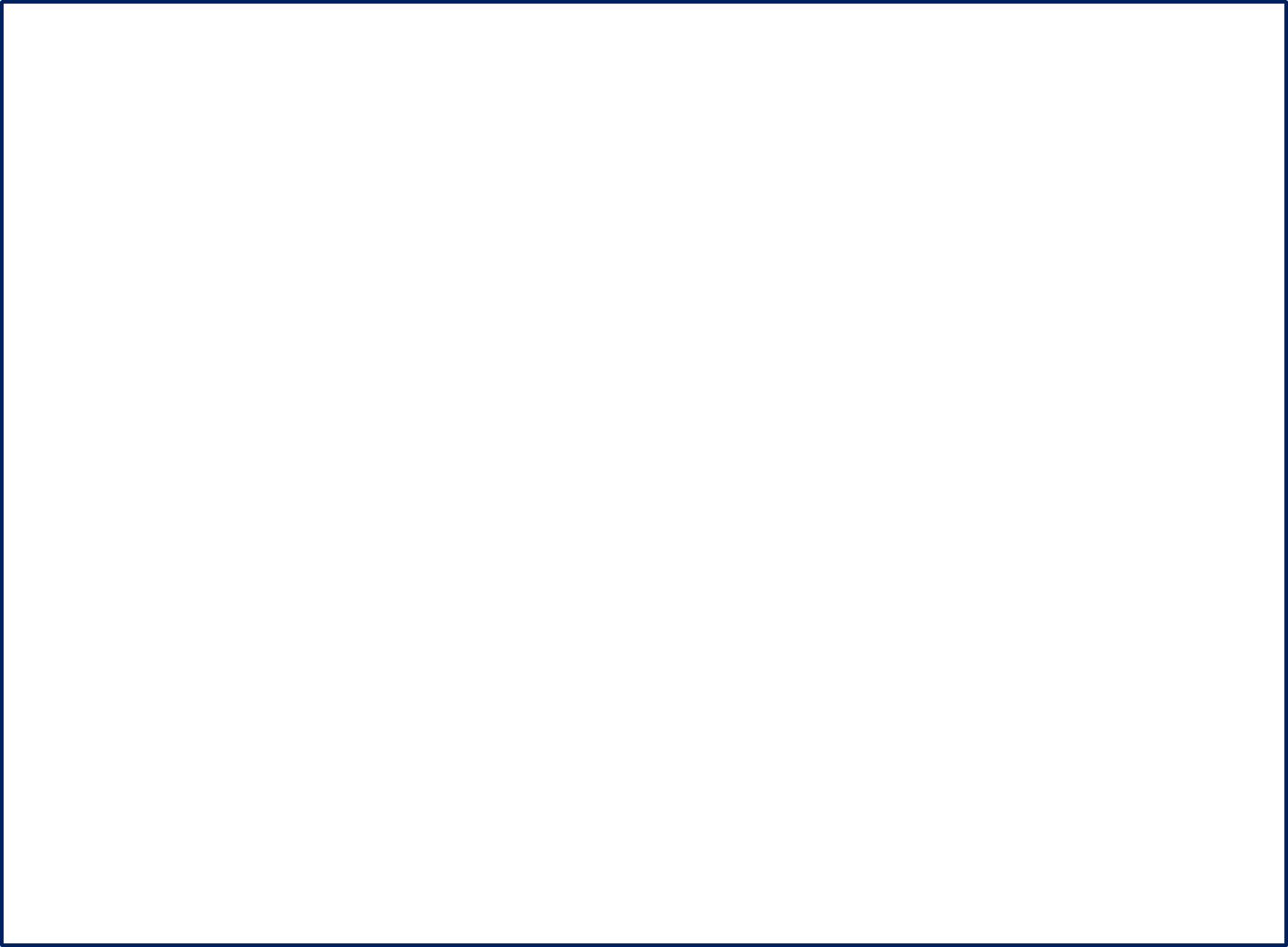 The Time is Now
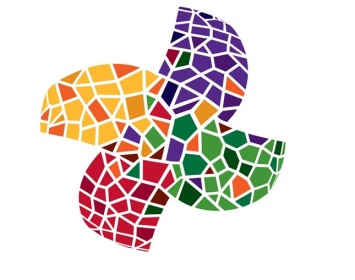 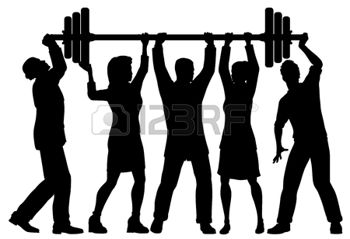 Shifting Demographics
Of race and ethnicity (In MN, 17% are from communities of color)
Of different age groups (by 2030, 20% will be 65 and older)
http://www.mncompass.org/_pdfs/fast-facts-from-minnesota-compass-2012-11-20.pdf

Economics
Economic competiveness means everyone must participate
City of Minneapolis commitment to diversify Boards & Commissions
City Comprehensive Planning in 2018
[Speaker Notes: Terri

Building relationship sharing where our strengths operate from:  from us bottom up; for UH was top down]
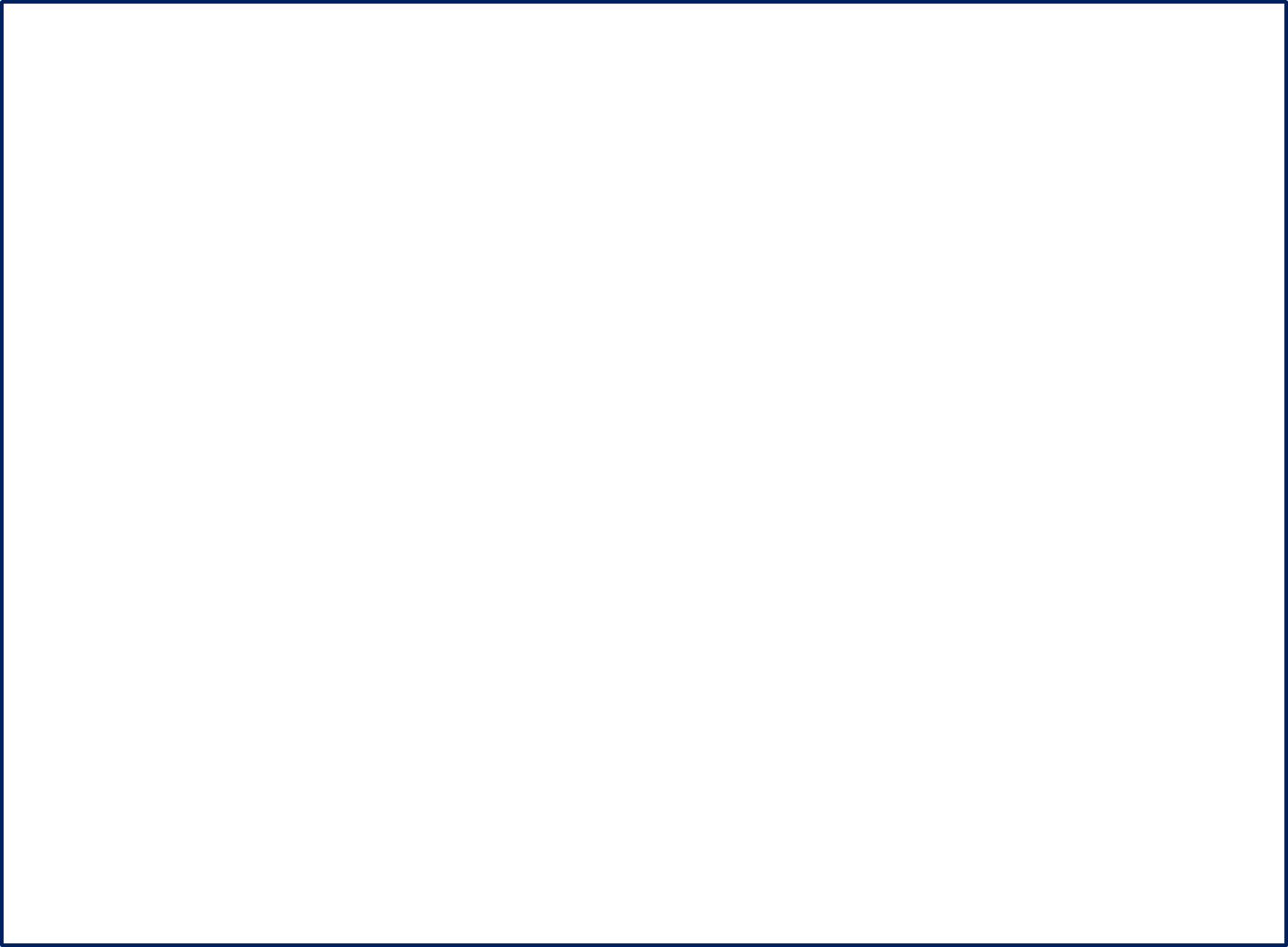 Why the BCLI at Nexus?
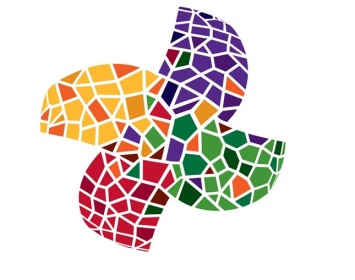 Program Goals
Hold priority seats
Leaders are technically and politically prepared and supported
Policies and resources changed to reflect and respond to community.
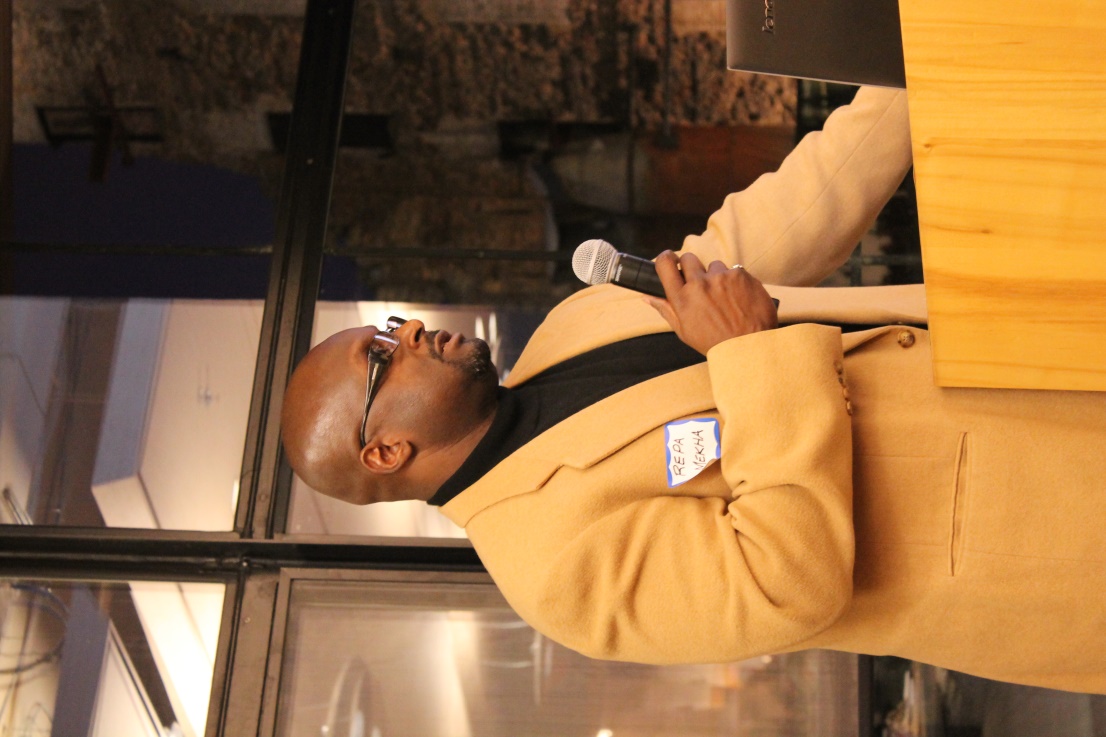 We see the BCLI on a broader leadership continuum given all of the other great leadership work in the community.
[Speaker Notes: Terri

Building relationship sharing where our strengths operate from:  from us bottom up; for UH was top down]
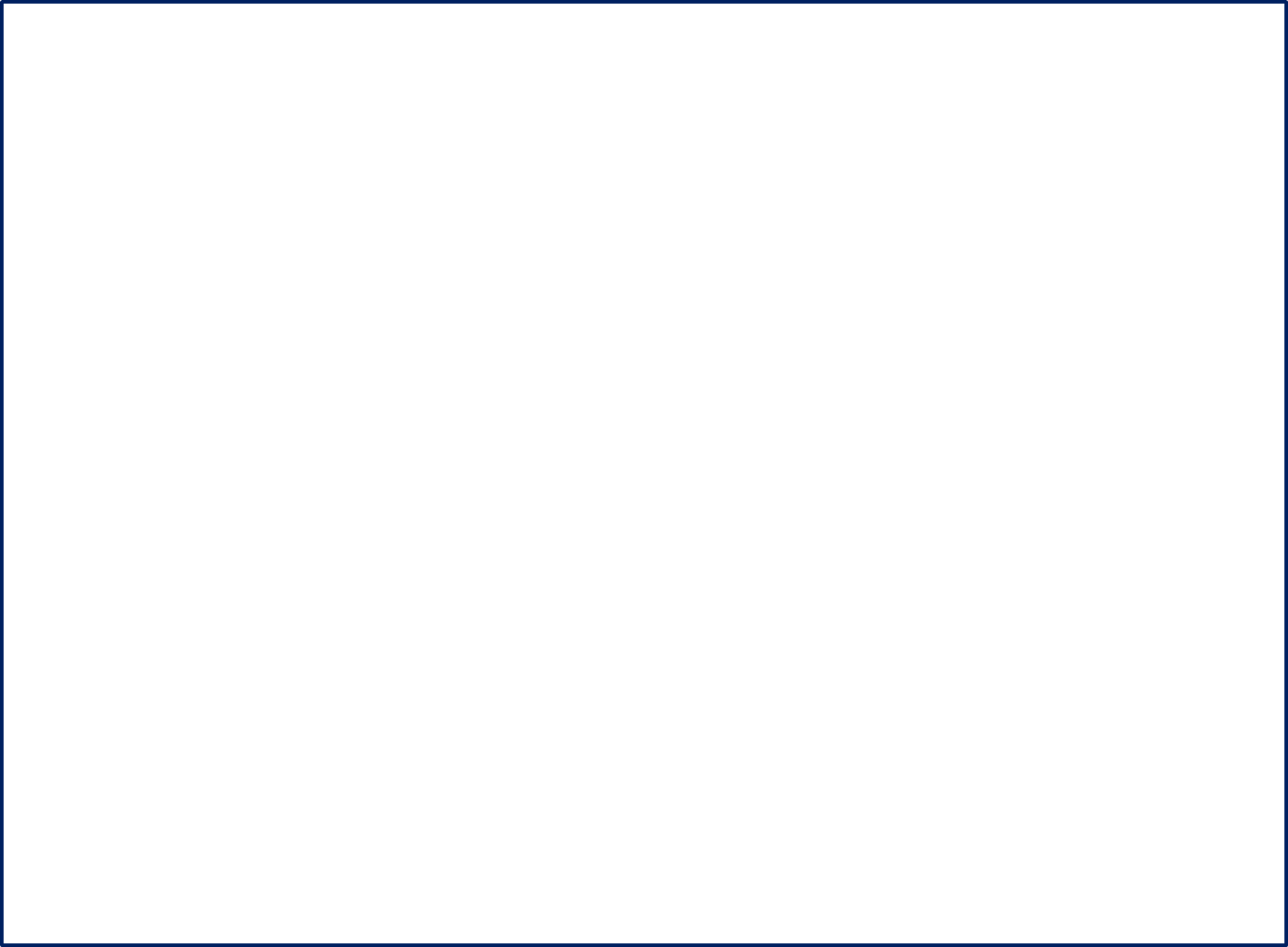 This is not your typical training program…
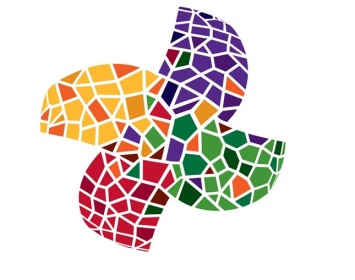 Social change tool to shape equitable policies at local government level
Focus on power & systems
Everyone has assets and is a leader but have not been as visible in formal decision-making circles
Accountability to a broader community
BCLI ensures outcomes are shaped by different voices & we are tracking the correct outcomes
[Speaker Notes: Terri]
And we learn together…
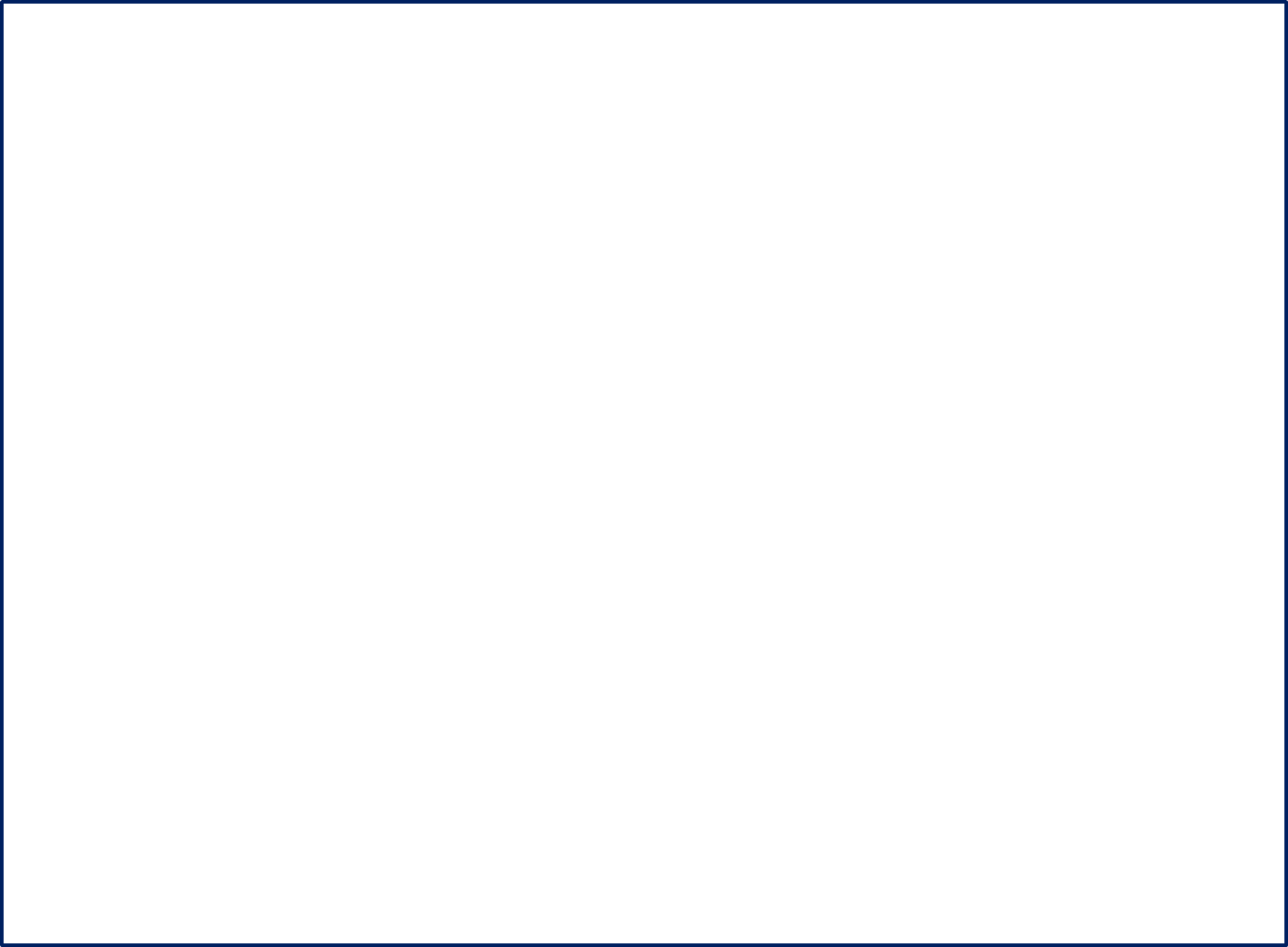 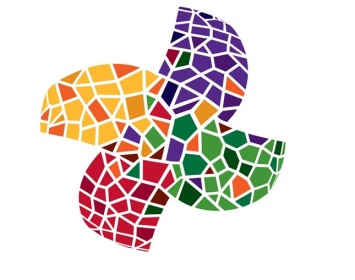 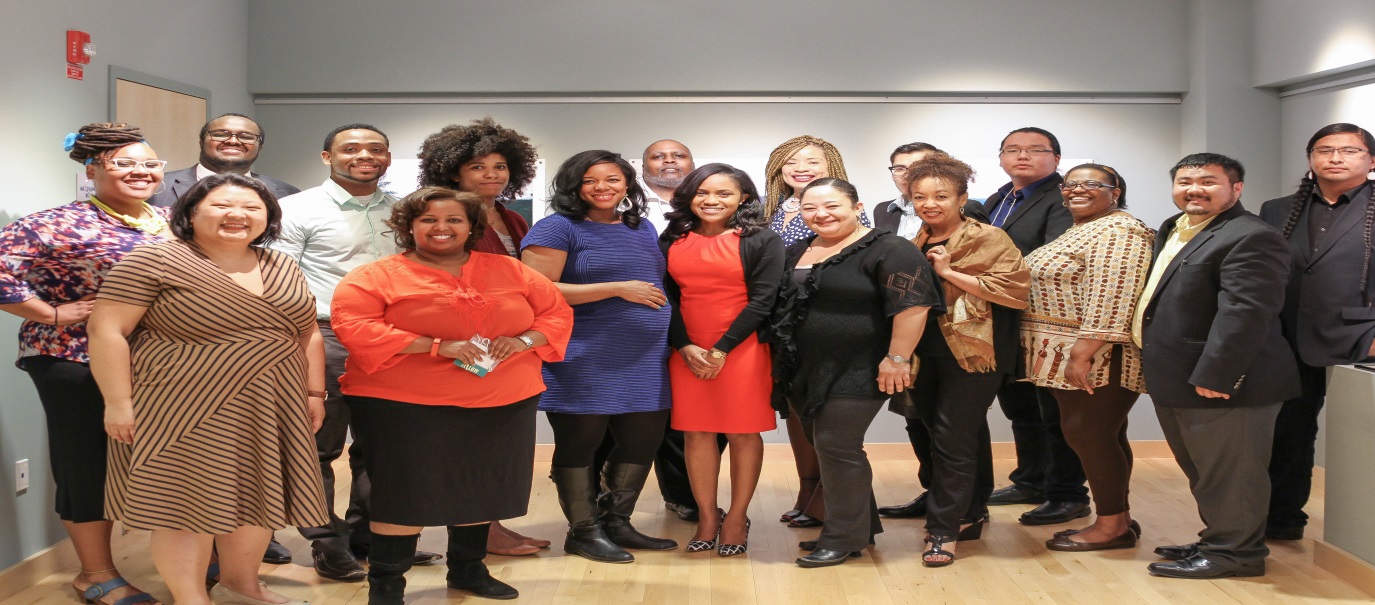 Co-hort model is key to this work
As well as access to other networks, including:
Government, non-profit and private sectors
Advocacy, organizing and engagement groups
Community development, non-profit, transit, health
[Speaker Notes: Terri

We are accountable not just to community but to each other]
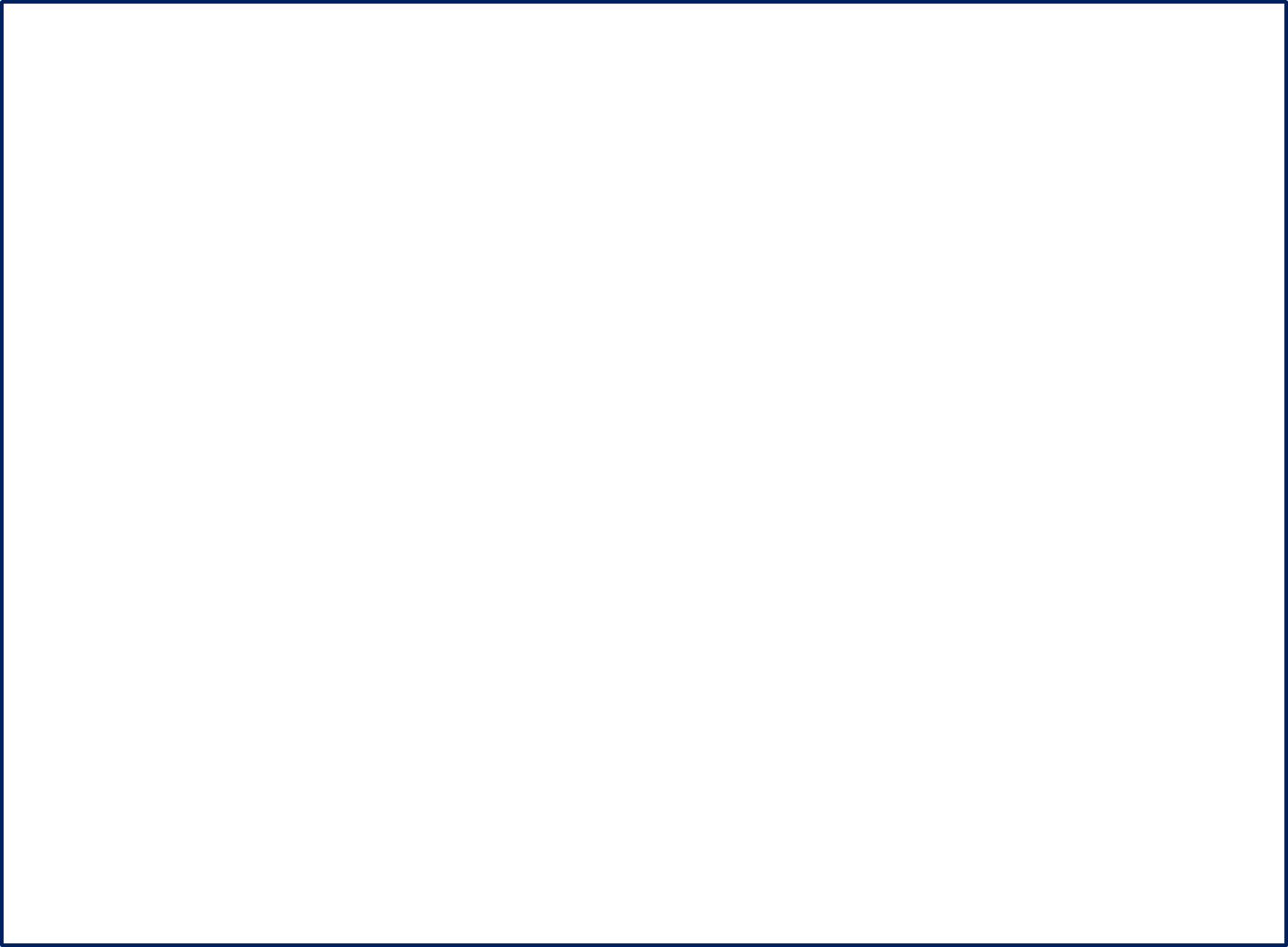 Our Vision of an Equity Agenda
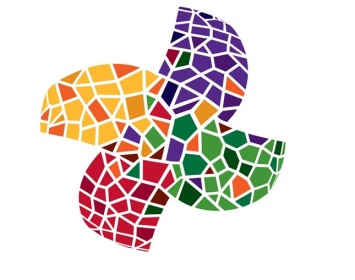 A competitive, inclusive and sustainable region is one in which members of all racial, ethnic and income groups have:
more housing  and transportation choices
is closer to jobs, shops or schools
is more energy independent and helps protect clean air and water
are equitably benefiting from local and regional opportunities
To achieve this, an equity agenda needs to be created that requires all sectors to participate, use of targeted strategies and focus on outcomes.
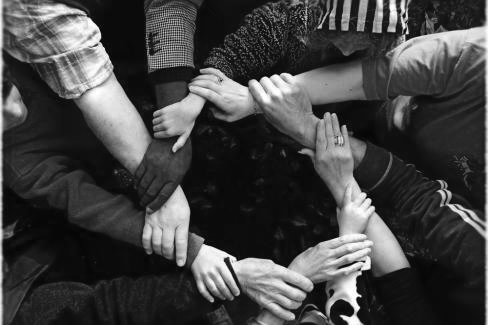 [Speaker Notes: Terri

Building relationship sharing where our strengths operate from:  from us bottom up; for UH was top down
John powell work on targeted universalism]
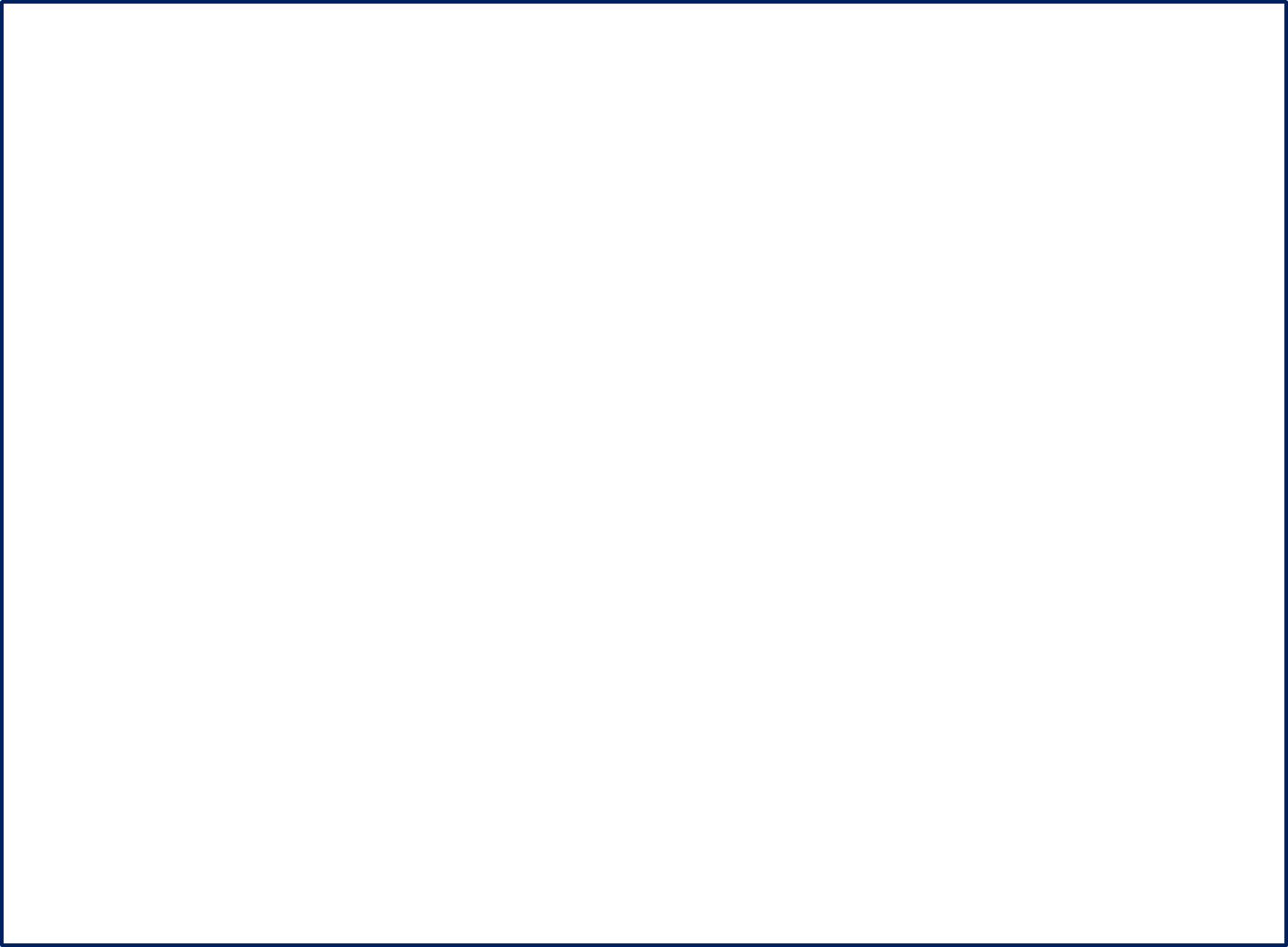 So What Do We Mean by  Equity?
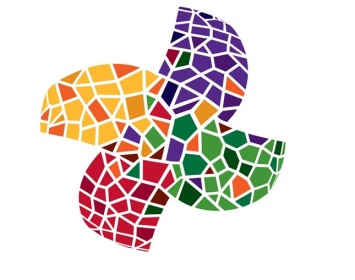 Equality v. Equity
"Equality means everyone gets a pair of shoes. Equity means everyone gets a pair of shoes that fit.“  Vernon Wall, co-founder, Social Justice Training Institute, www.stji.org    
Equality = access, fairness, everyone is the same
Equity = differences among people; outcomes should be the same







PolicyLink, national organization working on equity defines it as:  “Just and fair inclusion into a society in which all can participate, prosper and reach their full potential.”
Note that there are different types of equity: racial, gender, economic
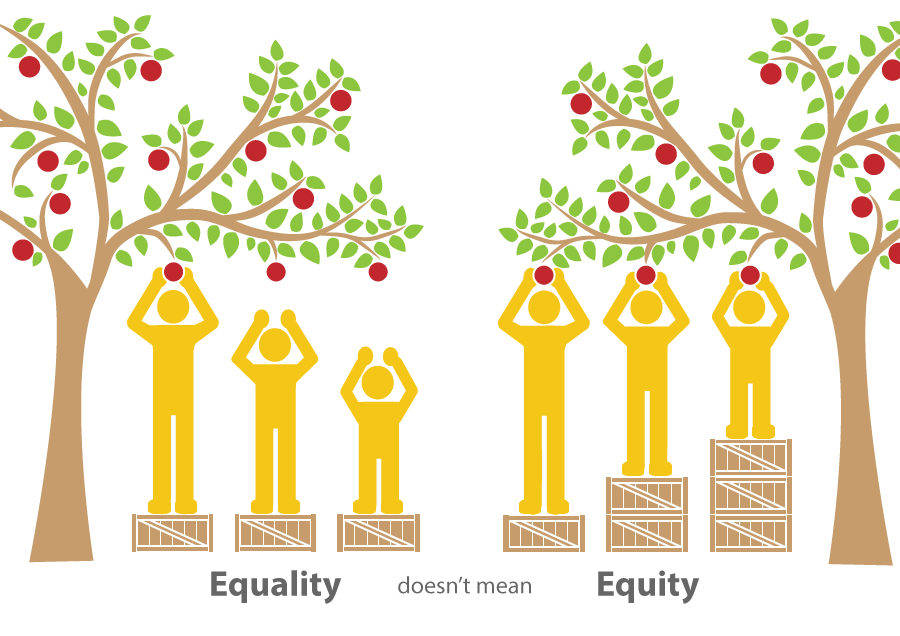 [Speaker Notes: Terri

Building relationship sharing where our strengths operate from:  from us bottom up; for UH was top down
John Powell work on targeted universalism]
The BCLI Model
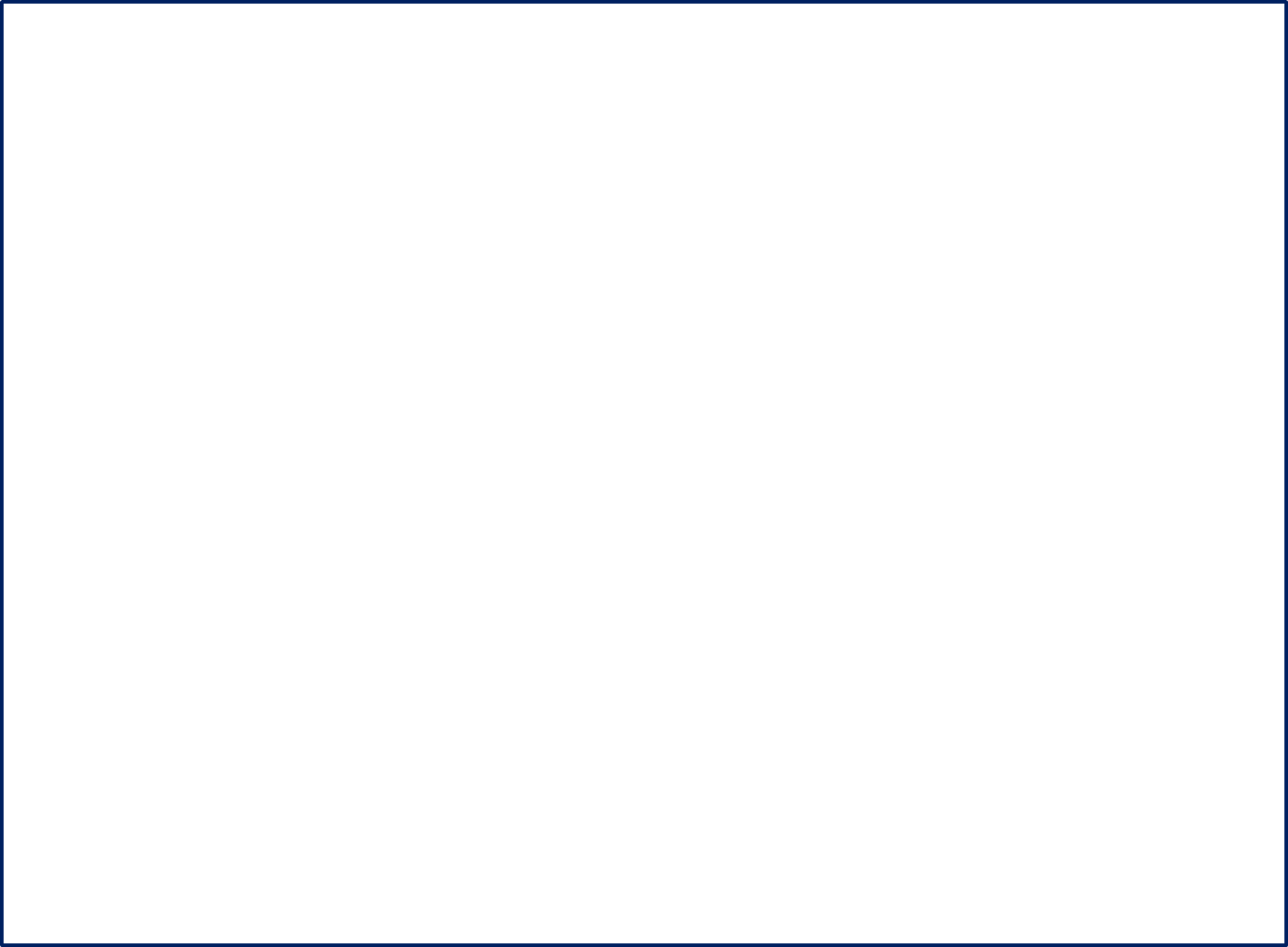 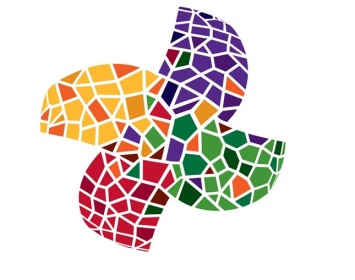 7-month leadership program that supports, trains, and places people of color and other underrepresented community members on priority, publically appointed boards and commissions that influence equity.
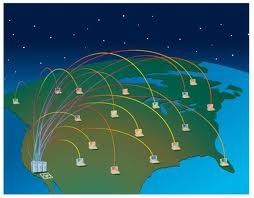 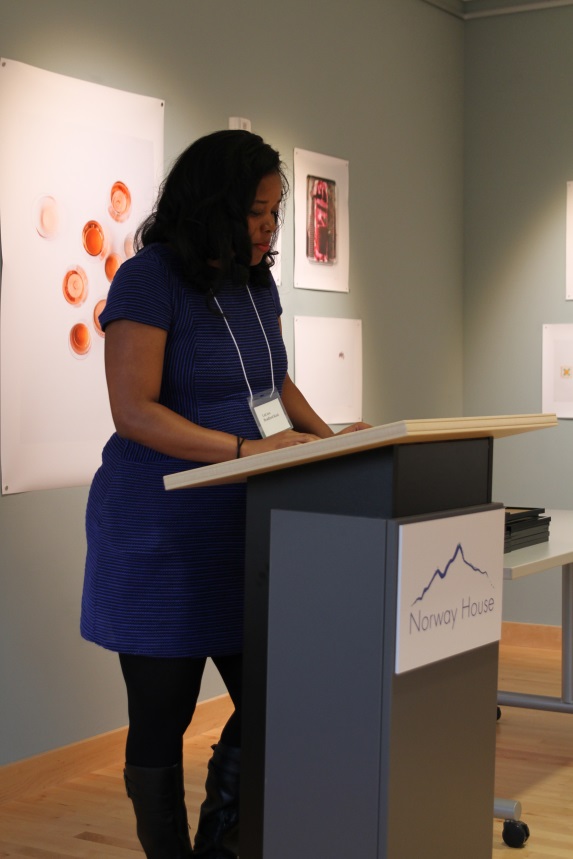 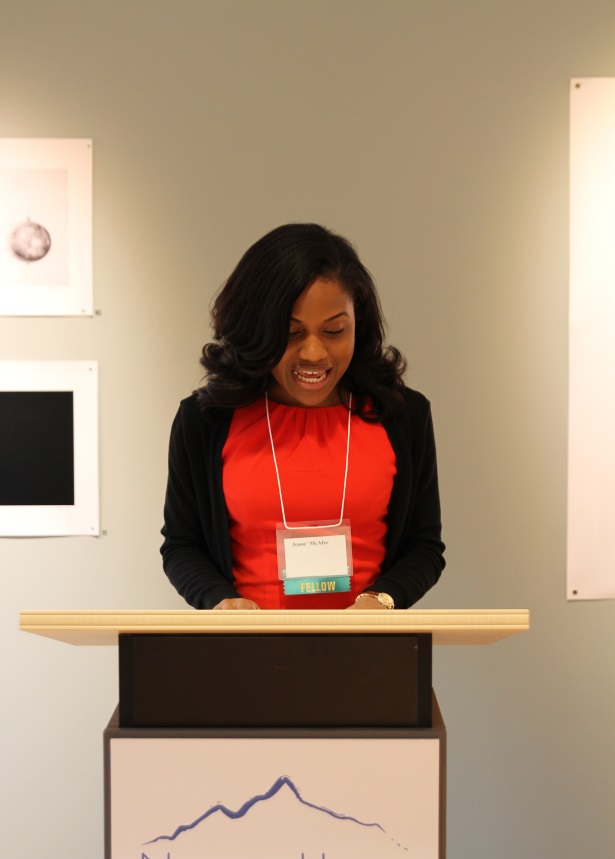 Train
Place
Connect
leaders to succeed technically and politically
equity advocates  on priority seats
Local, regional and national networks
Bay Area, San Diego, Seattle, Central Valley CA, Detroit, Houston
[Speaker Notes: Terri]
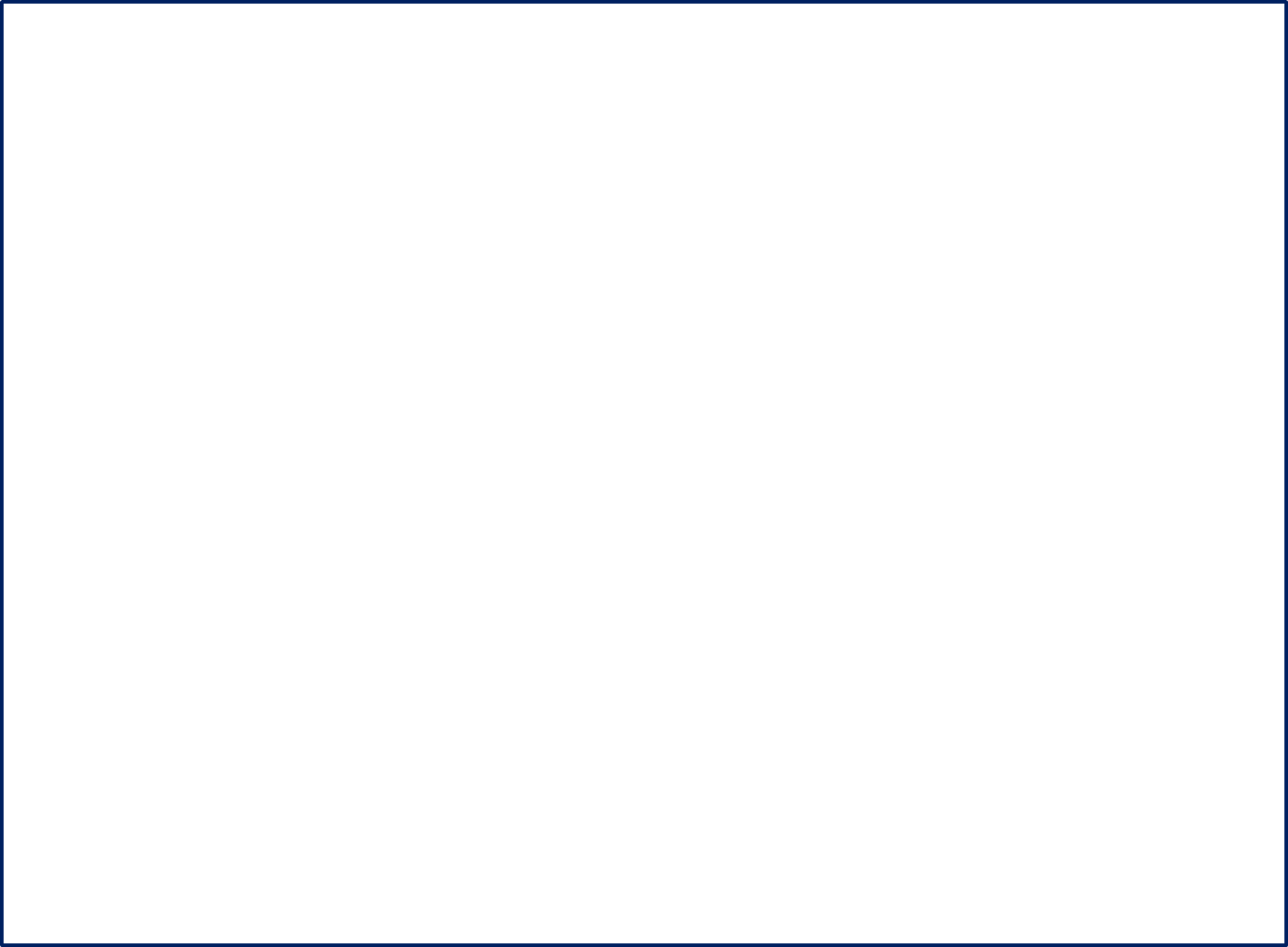 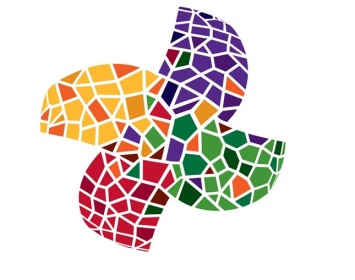 Why a board or commission? What exactly do they do?
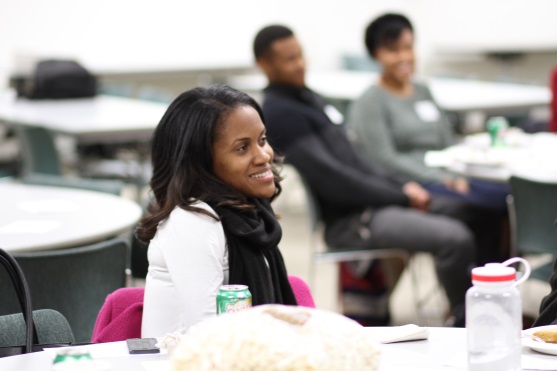 Duties involve: 

Review local/regional policies, plans and budget
Facilitate community input on public decisions 
Incorporate public comments into policy
Research critical issues
Review agency reports 
Make recommendations to agency, city council, mayor, etc. on decision-making and implementation
Make decisions on policies and implementation
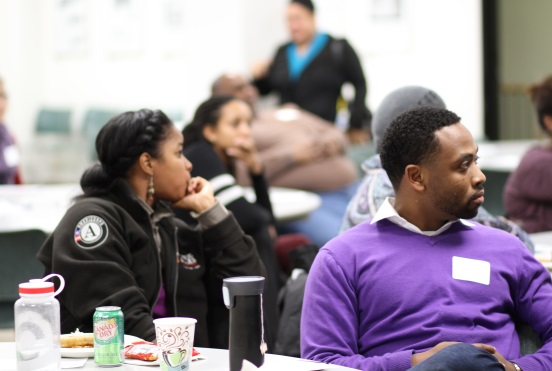 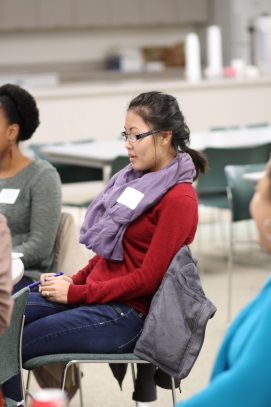 [Speaker Notes: Terri]
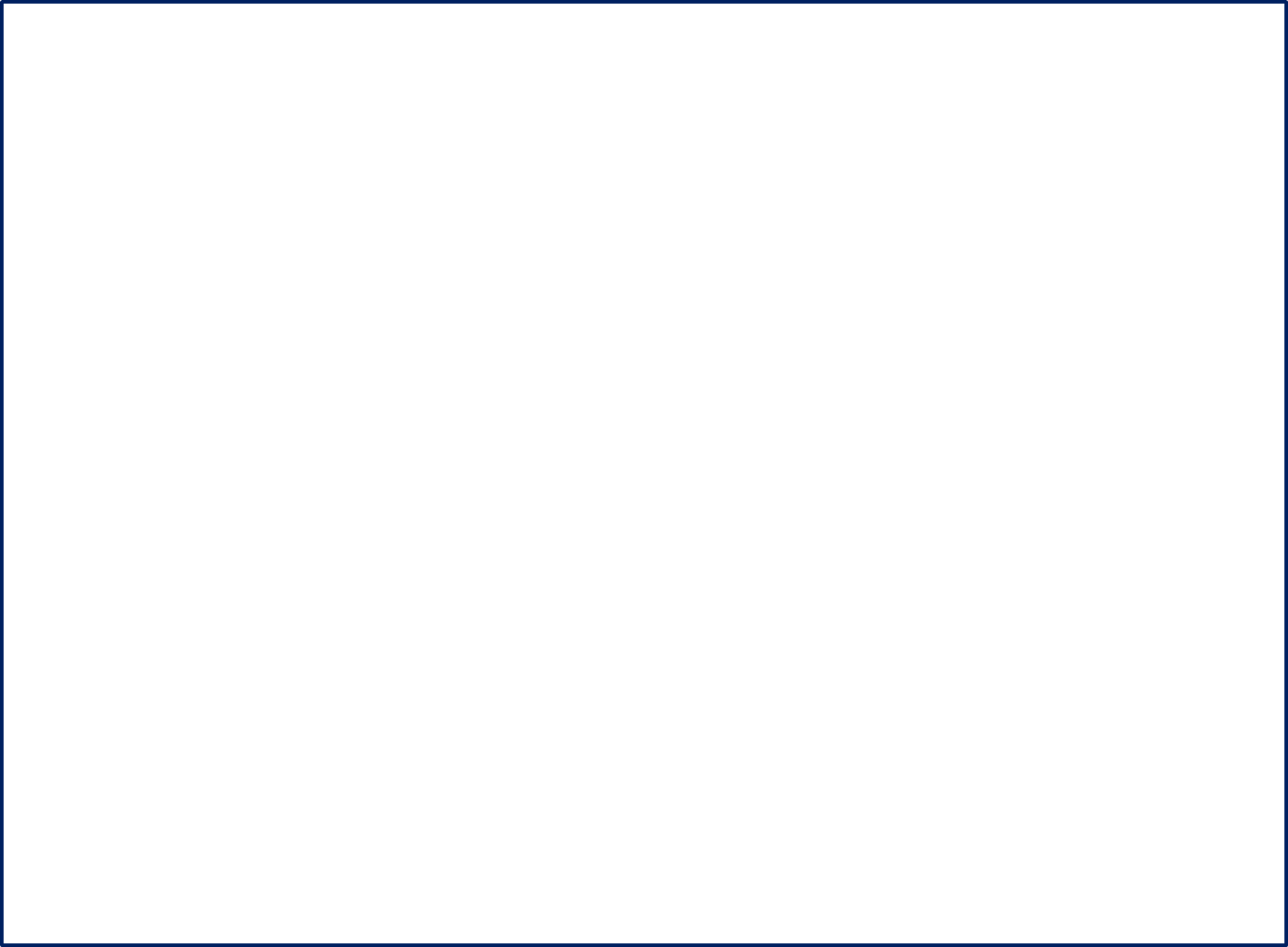 But what about boards of nonprofit organizations?
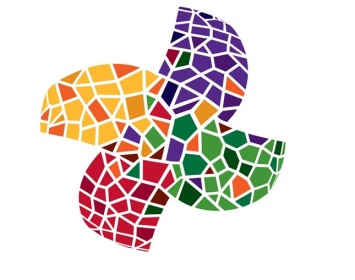 Non-profits are important community institutions but require a different skill set to navigate.

Since our focus is on systems change, we ONLY target publicly appointed city and county boards and commissions.

And we do NOT target nonprofit boards.

But Board Repair, a local group of people of color who sit on non-profit boards does! www.facebook.com/groups/boardrepair
[Speaker Notes: Terri]
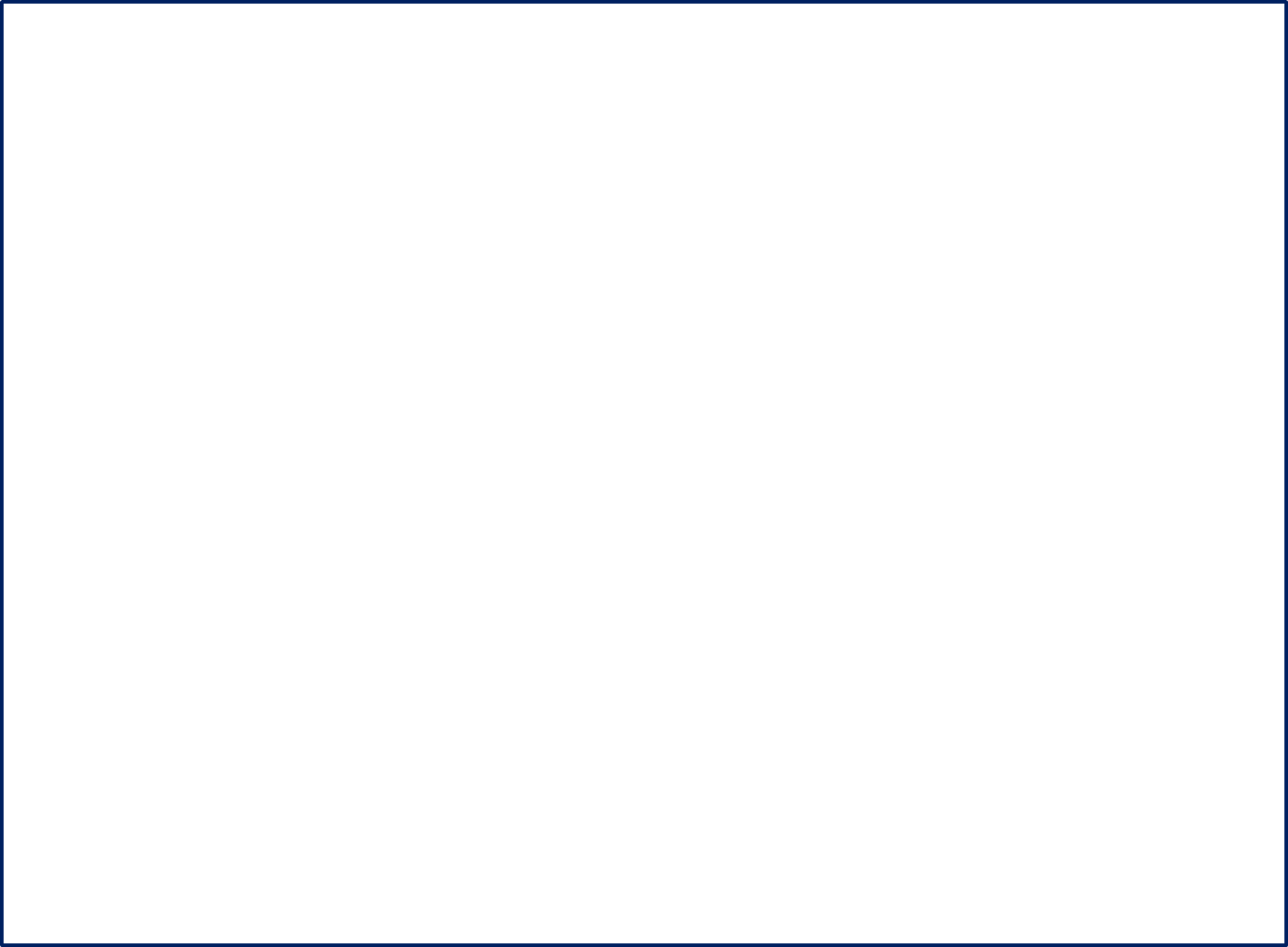 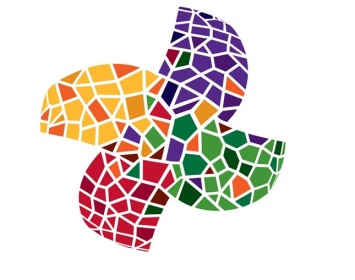 How does someone   advocate as a commissioner?
Raise awareness about equity among stakeholders who do not consider the impact of their policies and decisions on communities of color and other underrepresented communities
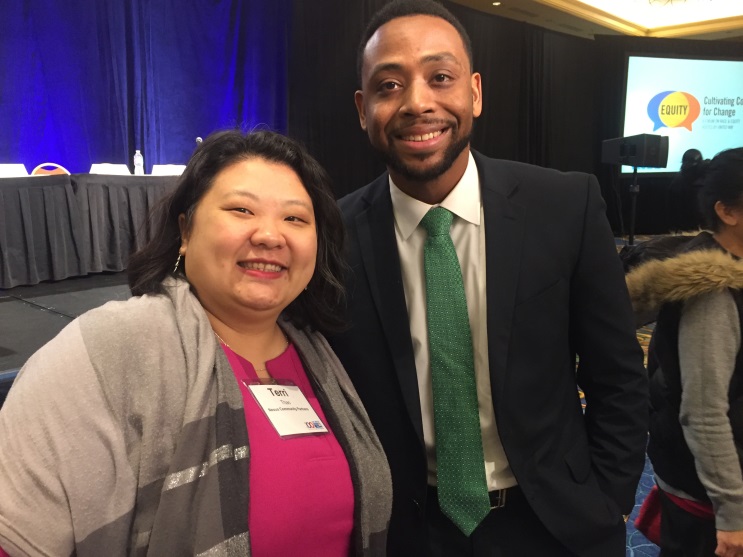 Voice the equity perspective and offer solutions on public plans that impact your communities

Build visibility and power of community
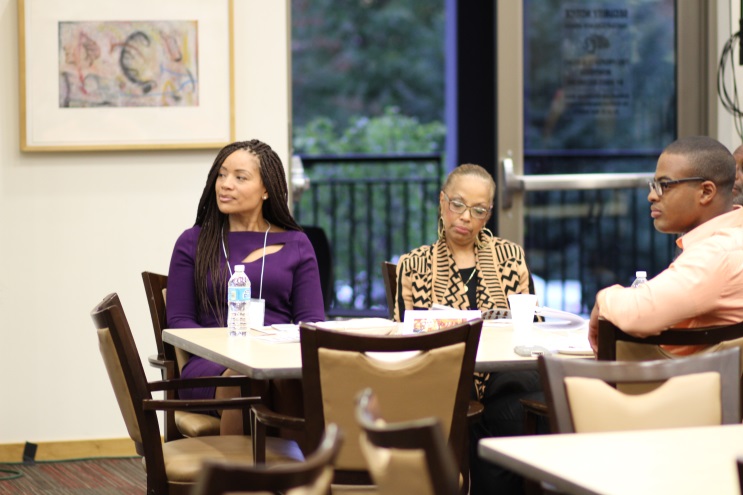 [Speaker Notes: Terri]
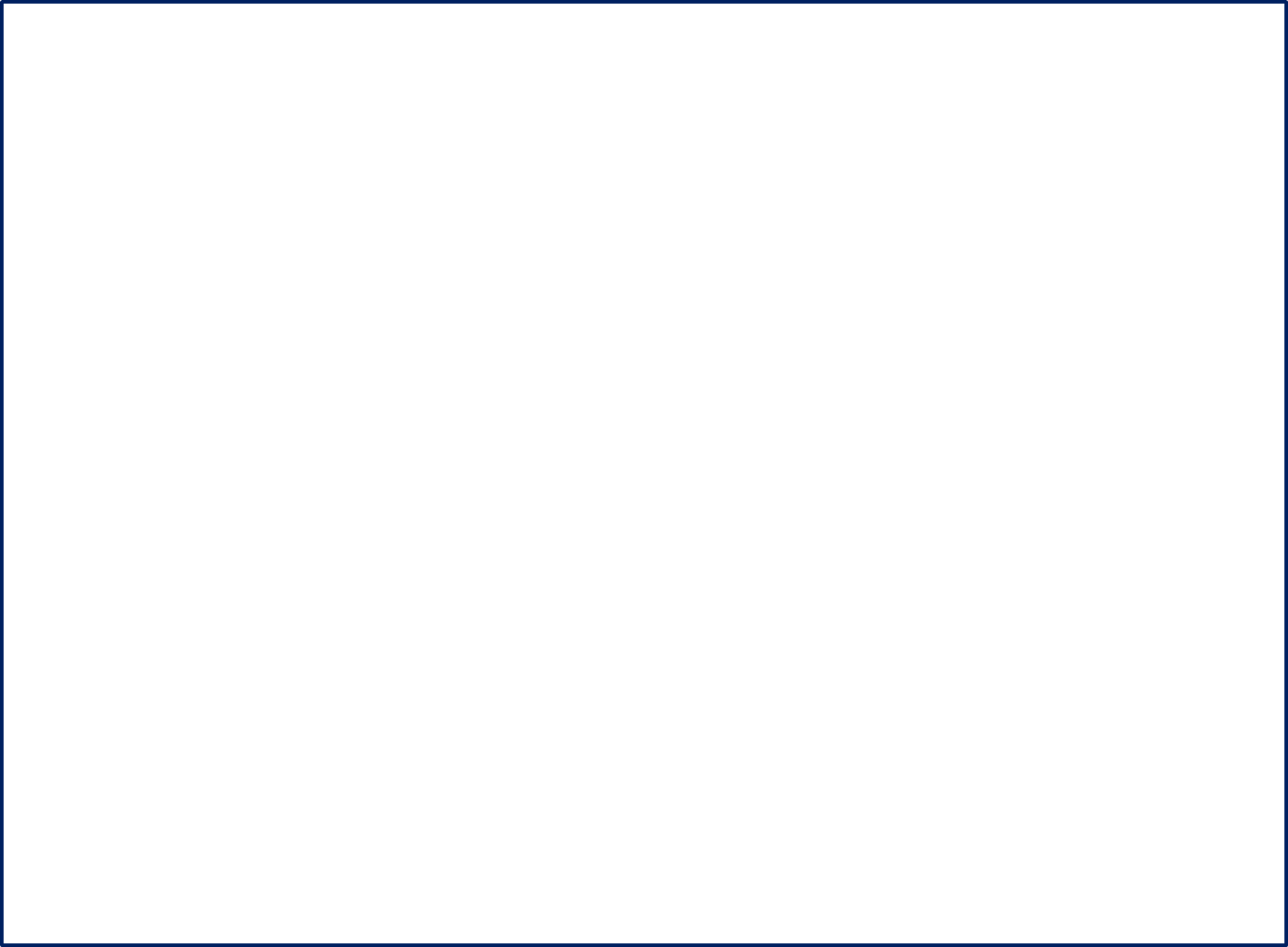 What’s policy and how does it differ from law?
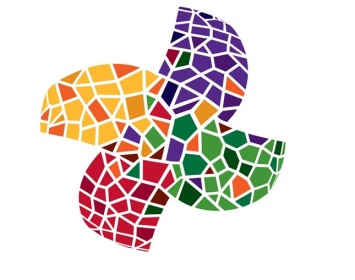 [Speaker Notes: Terri]
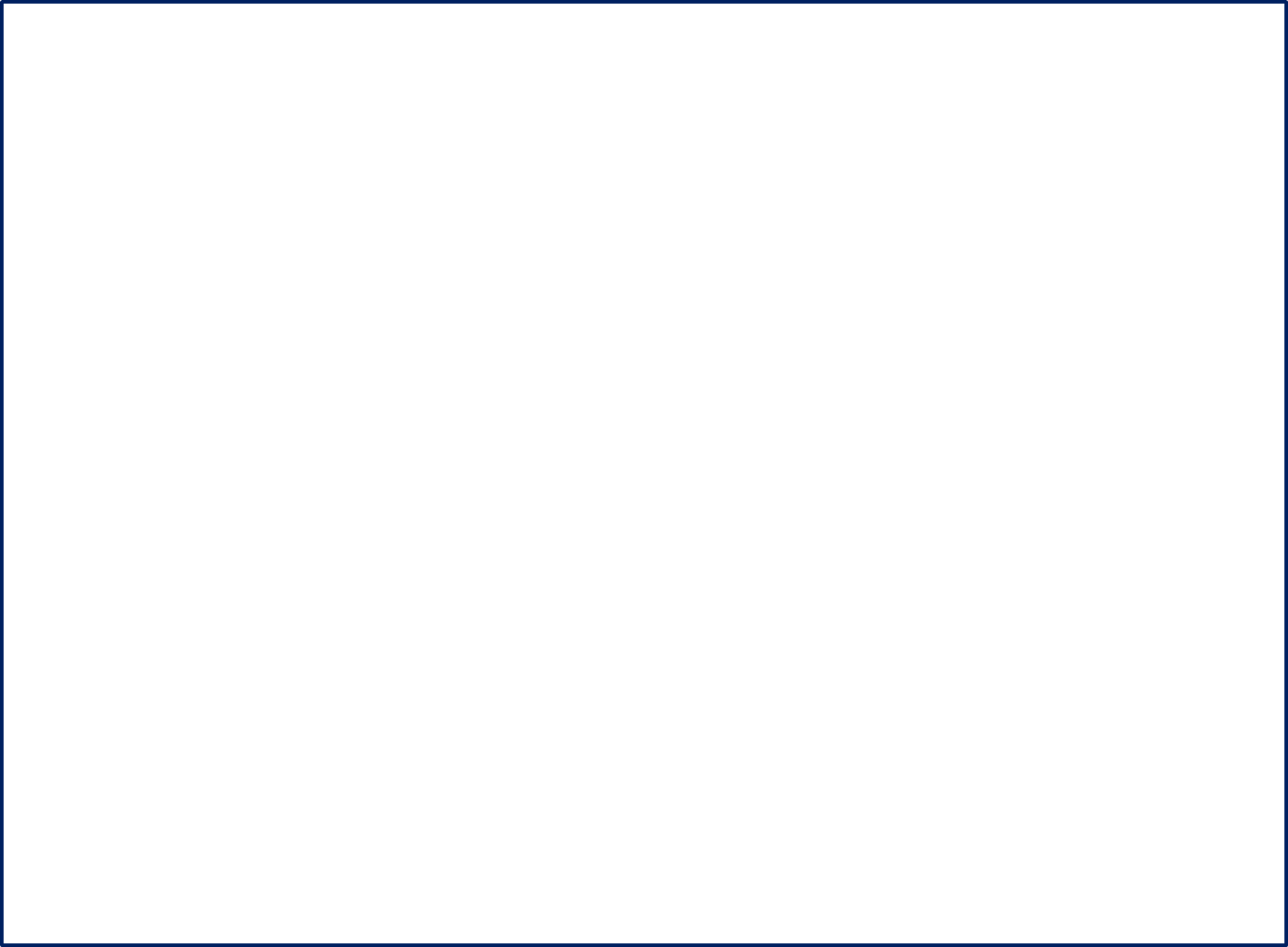 BCLI: the Process
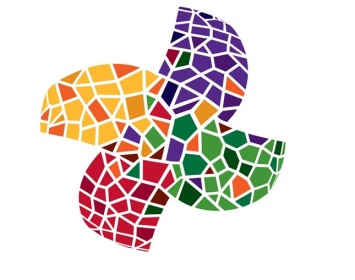 [Speaker Notes: Chai
Summary of the process]
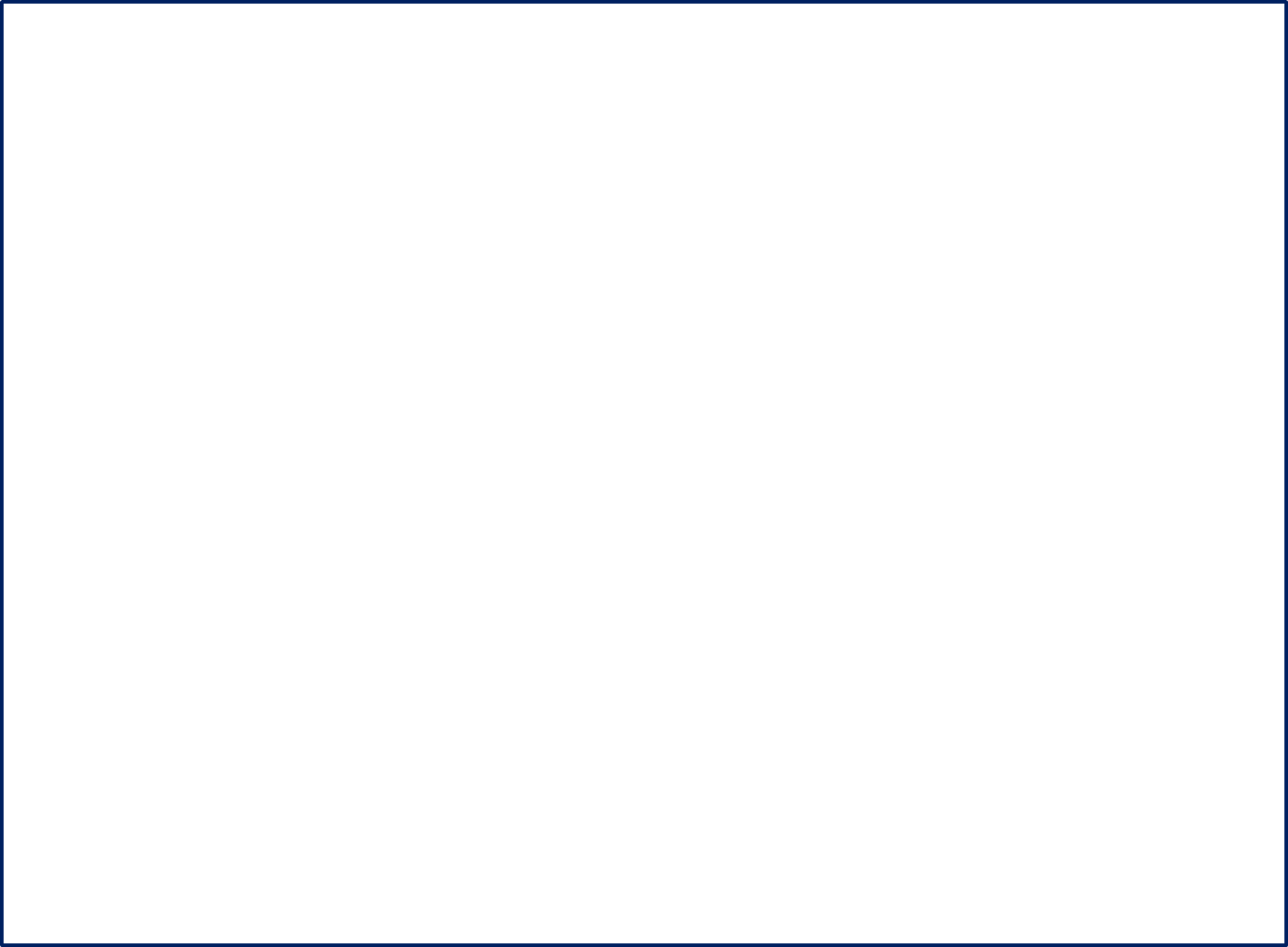 1. We Target Seats
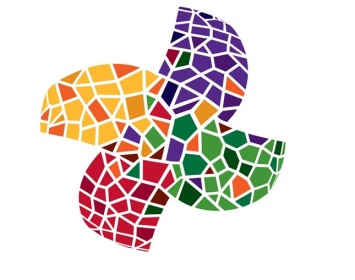 Determine potential influence in advancing equity
Research Phase…
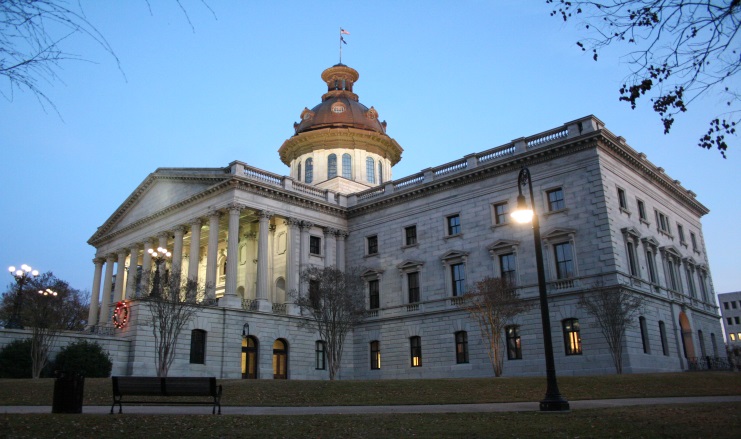 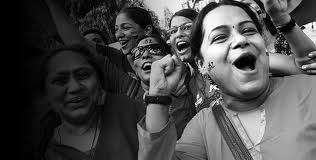 Determine culture & structure of  board/commission
Narrow list to priority seats
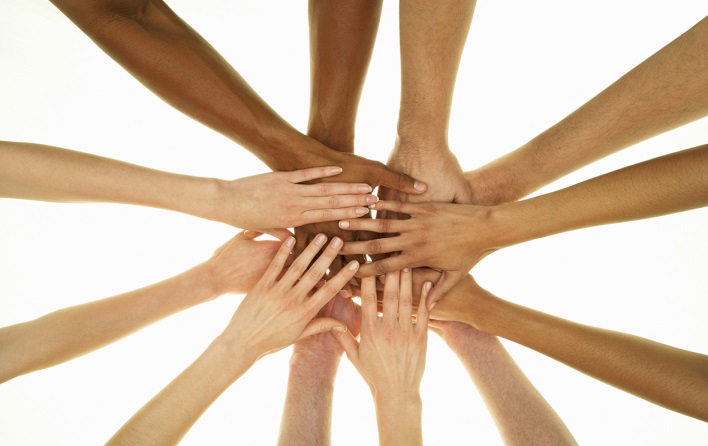 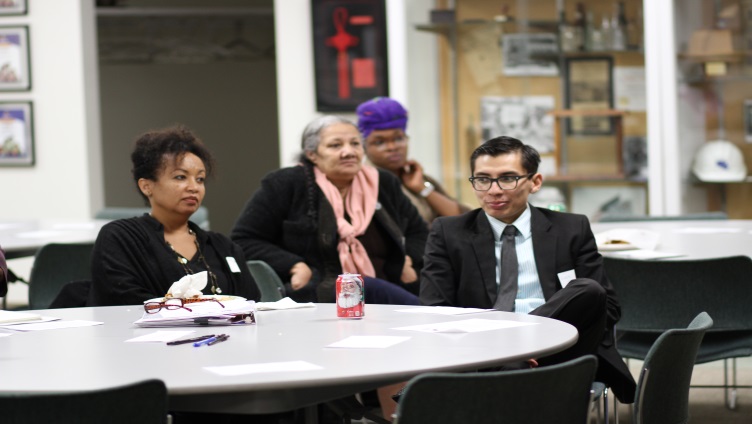 [Speaker Notes: Terri
A total of 59 seats in our nominations packet this year – was just 28 in our first year; 
Appointment Process and Placement Lift
Who are the gatekeepers?
How much leverage is required for placement?
What skills and experience required?
Potential for success in advancing social justice issues
What types of social justice issues addressed? How?
Current seated advocate commissioners? Potential allies?
Formal power of the Board
What are its domains of power?
To whom do they report? Within what Department?
What is the board’s relationship to policy?
Actual influence and informal power players]
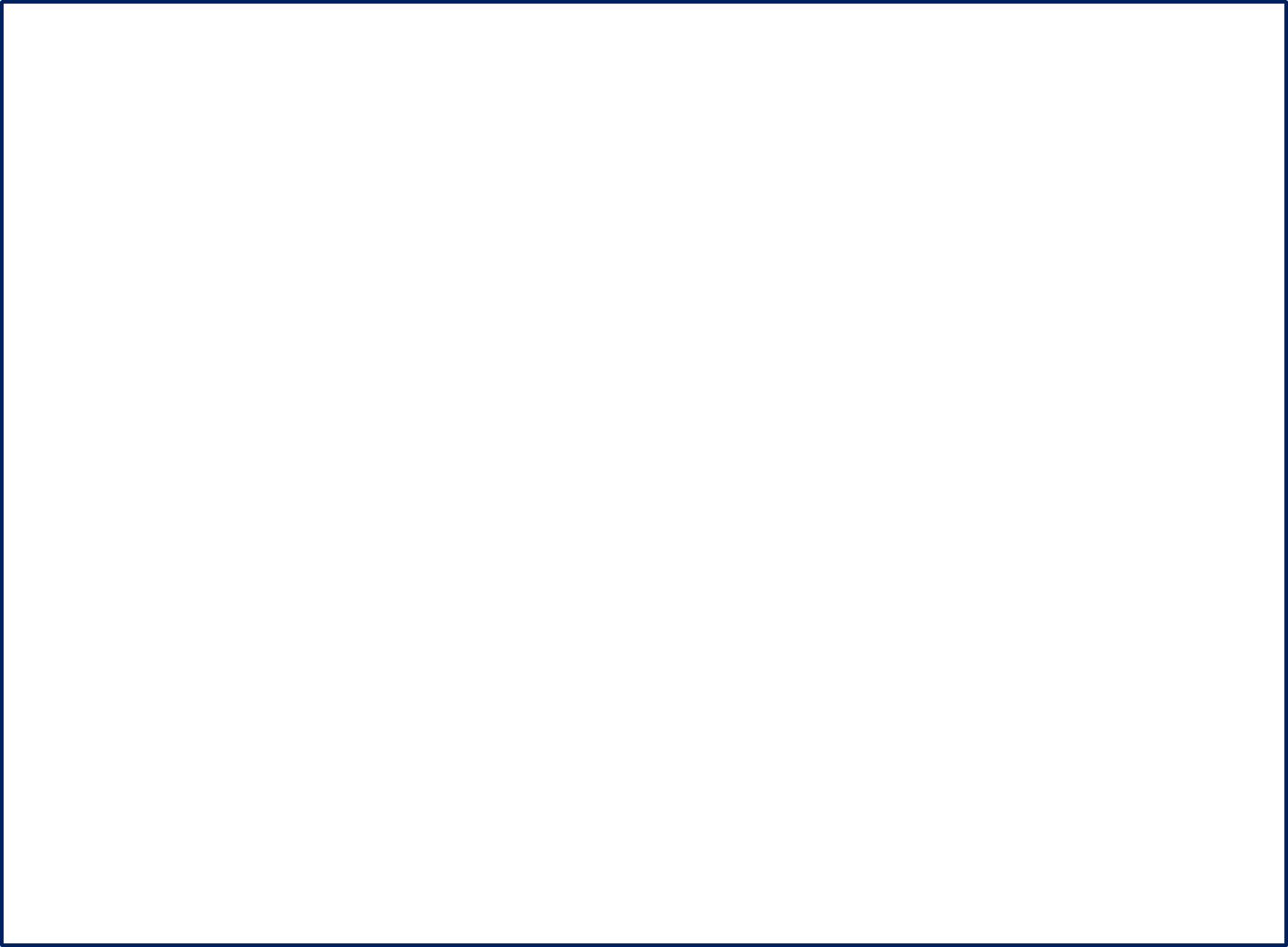 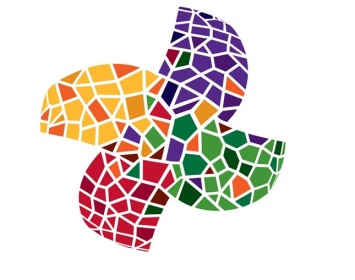 What issue areas do we target?
Economic Development	
Housing				   Nexus knowledge
Jobs				   areas & networks
Transportation
Health
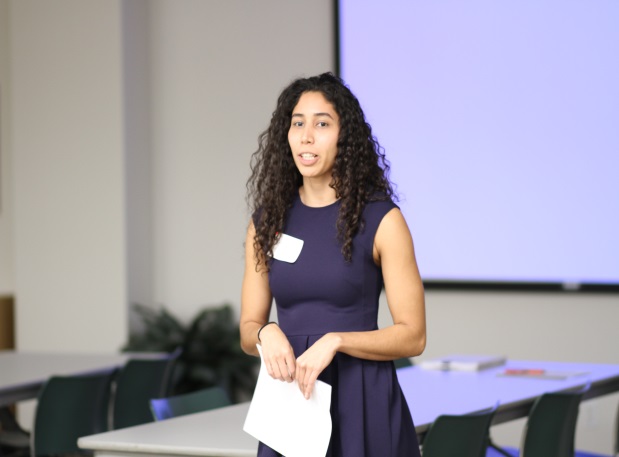 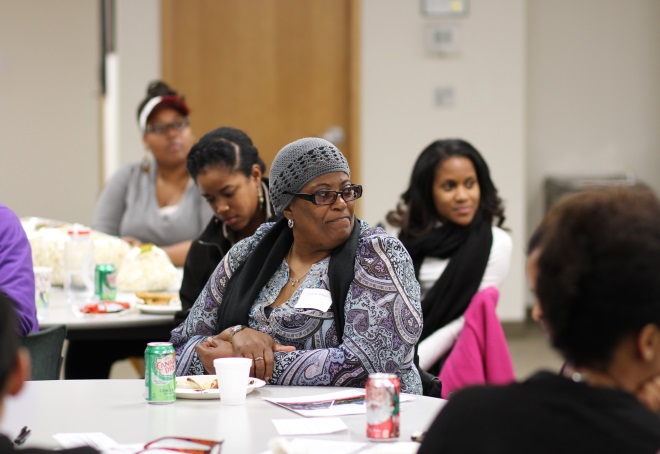 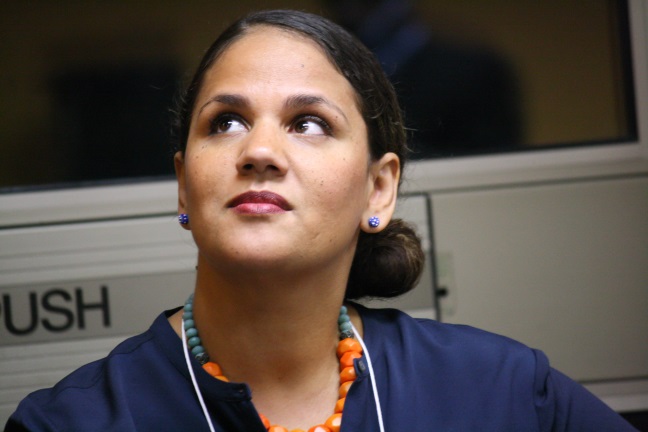 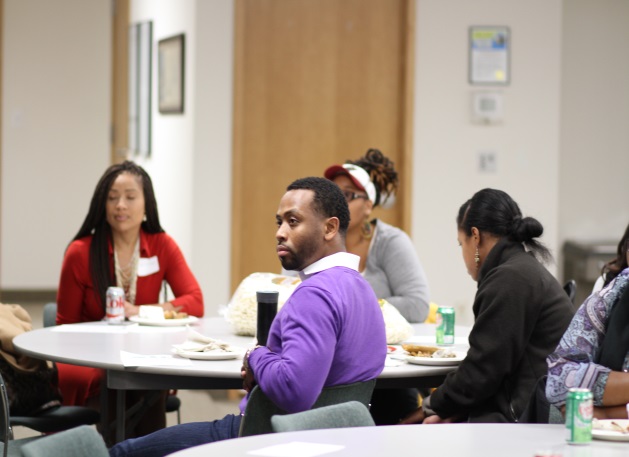 [Speaker Notes: Terri

Building relationship sharing where our strengths operate from:  from us bottom up; for UH was top down]
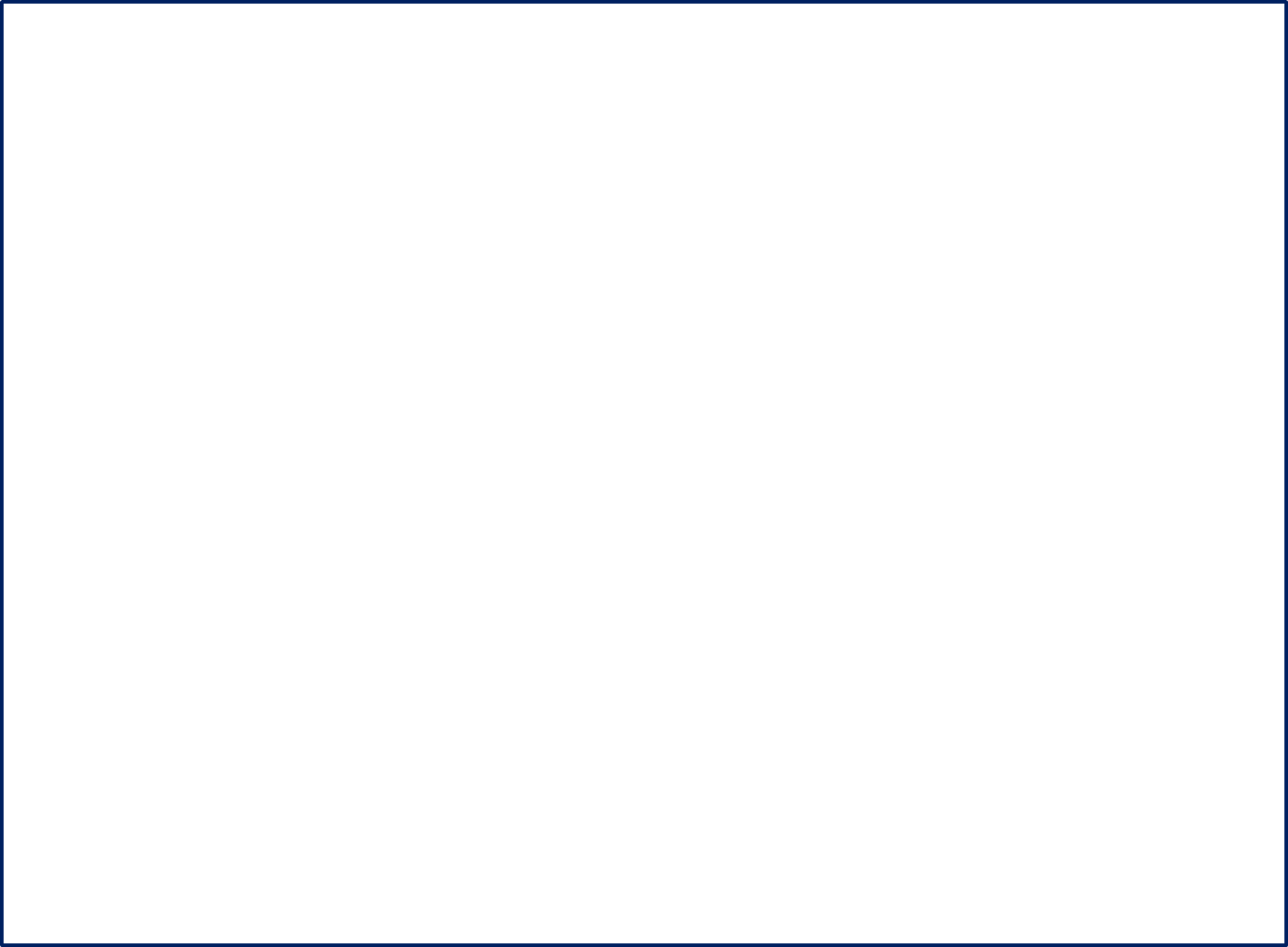 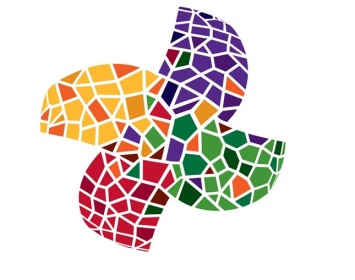 Target BCLI Geographies for 2016-2017
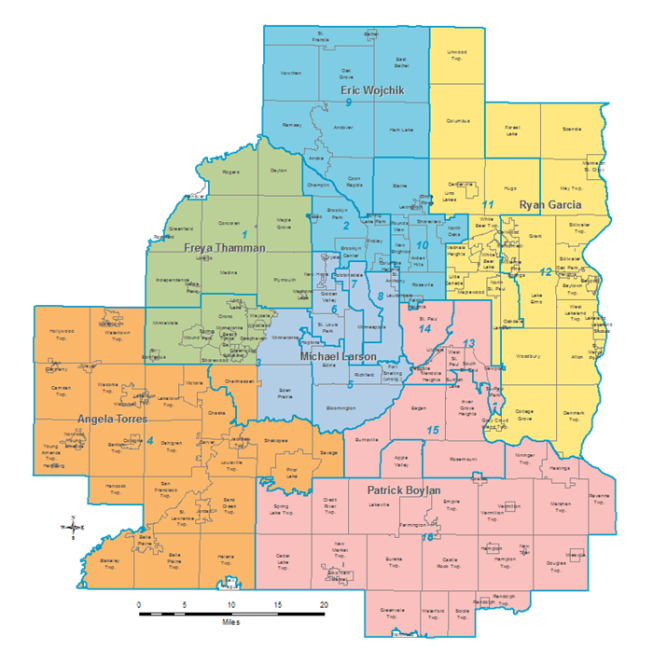 City of Minneapolis
City of St. Paul
City of Brooklyn Park
City of Brooklyn Center
Hennepin County 
Ramsey County
Metropolitan Council Advisory Committees
State of Minnesota

(see Nomination Packet for full list of b/c’s)
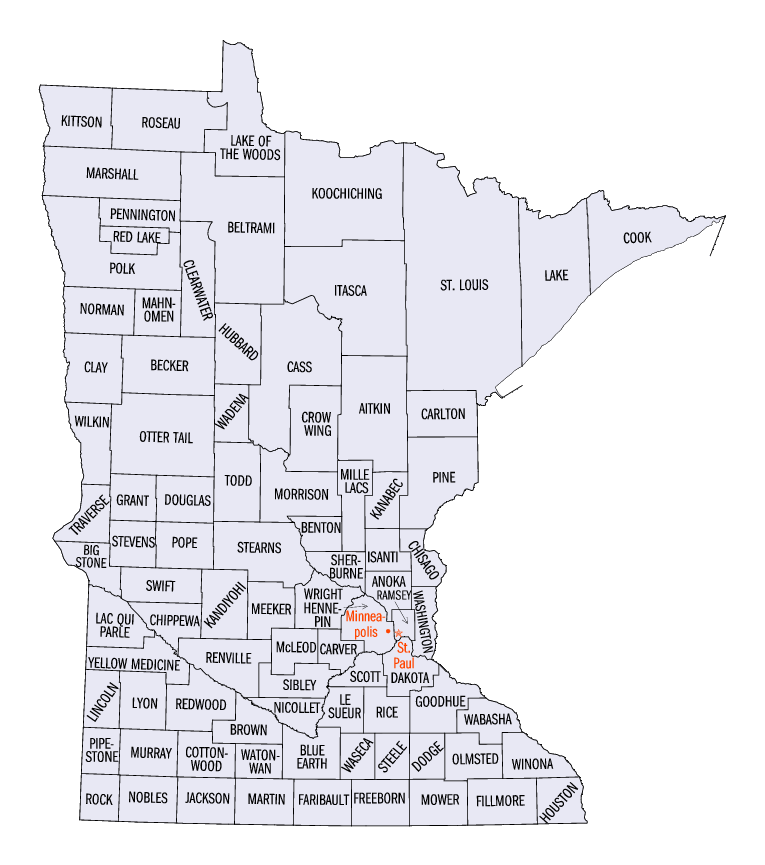 [Speaker Notes: Chai]
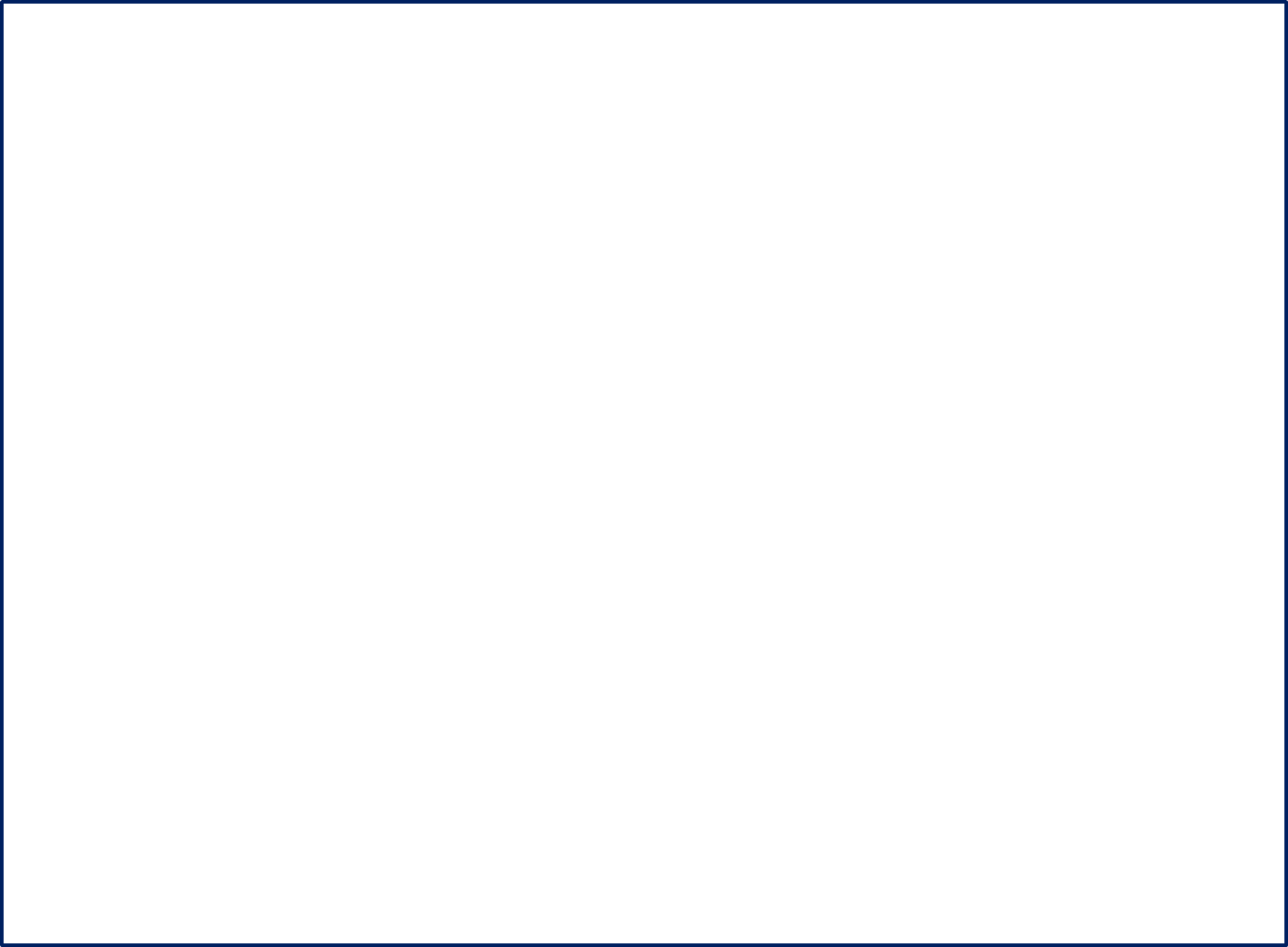 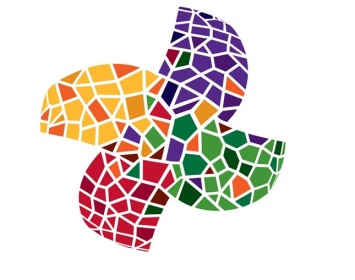 2. Organizations Nominate 	You (and you apply)
Who Nominates You? **
BCLI Alumni
Community & Economic Development 
Faith-Based
Labor
Leadership Programs

Grassroots/Community Organizing 
Government
Policy Advocacy
Nonprofit Organizations
**1 Organization can nominate 1 Candidate each year
& 1 Alum can nominate 1 Candidate each year**
[Speaker Notes: Chai]
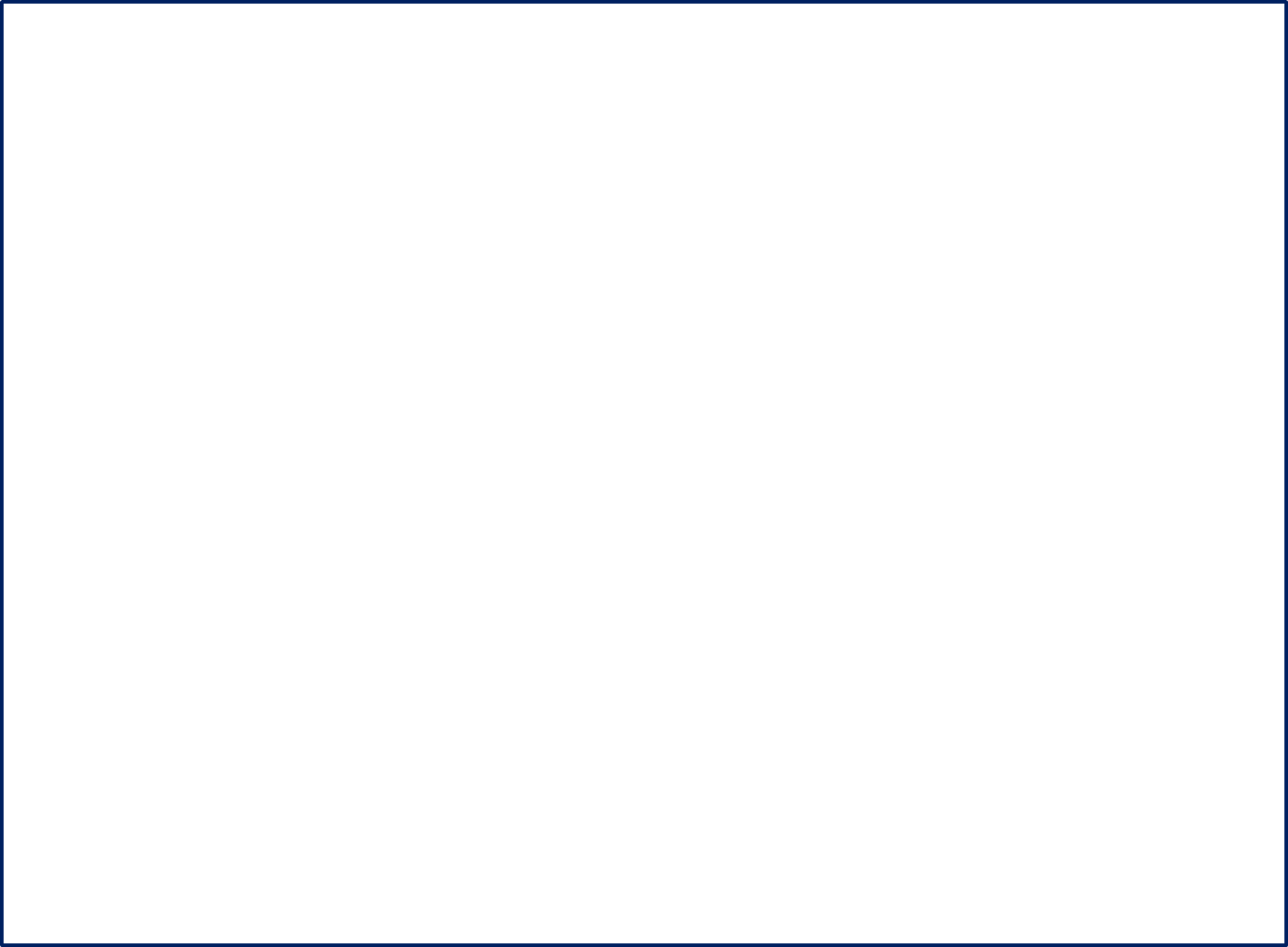 What is the Process?
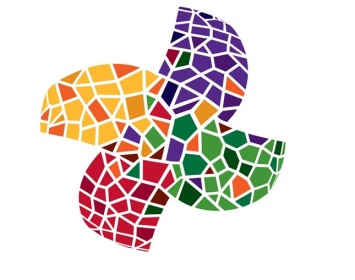 From the Nominator:

Nomination Cover Sheet
Nominating Letter


From the Candidate:

Nominee Cover Sheet
Letter of Interest
Current Resume

(see pages 5-6 in the Nomination Packet)
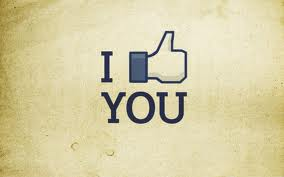 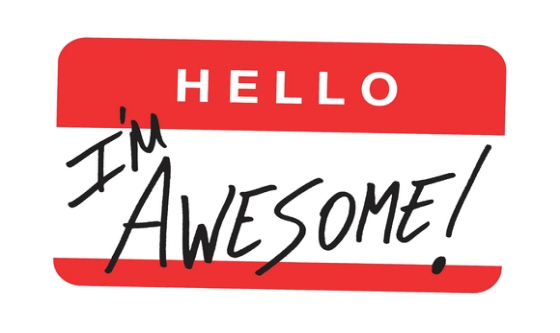 [Speaker Notes: Chai]
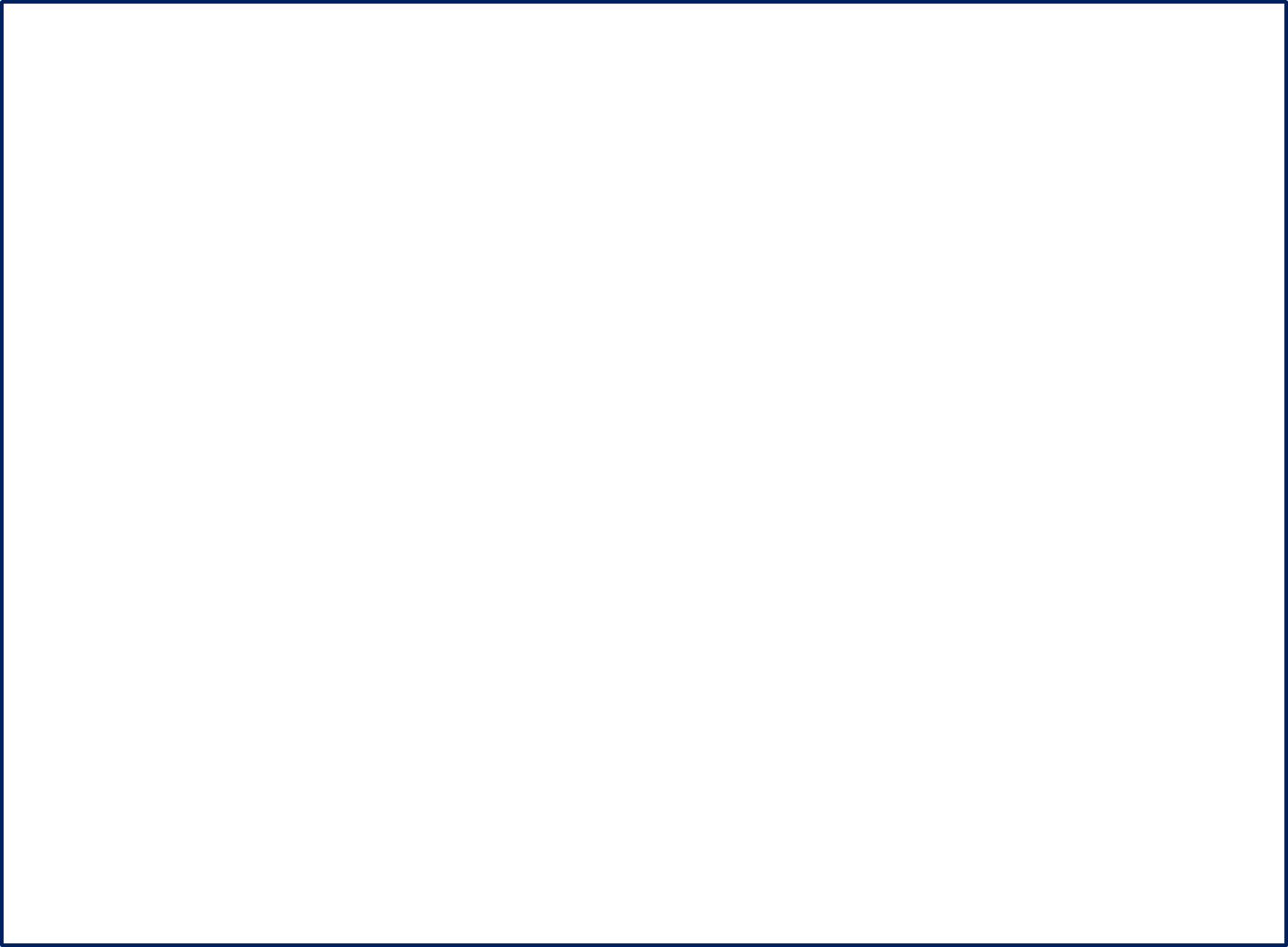 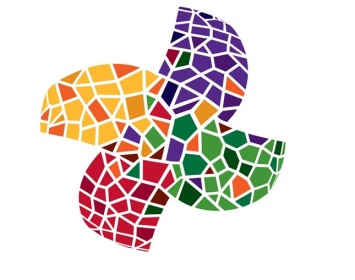 What if I am not affiliated with an organization?
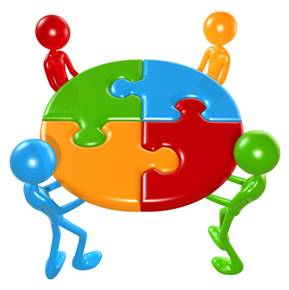 Nexus can connect you!

Align by interest area


Nominations hold candidates accountable to a community, since the BCLI is not just your average leadership institute!
[Speaker Notes: Chai]
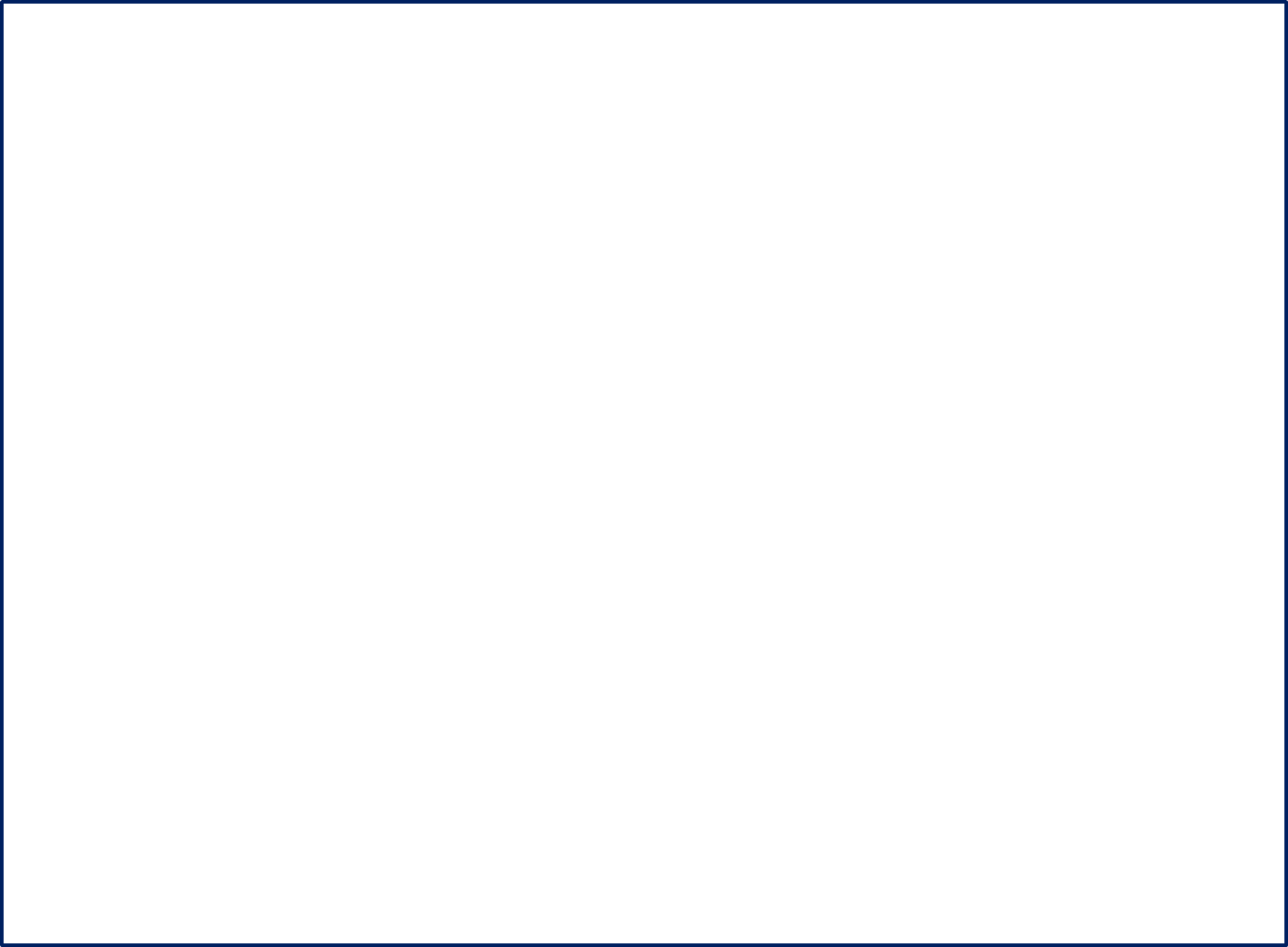 3.  How we select our cohort of 15
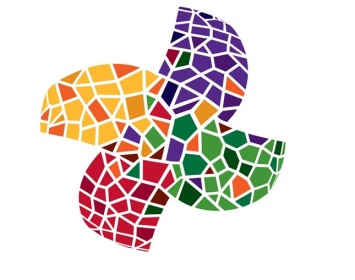 Sector
Gender
Issue Familiarity
Sexual Orientation
Region
Passion
Race
Income
Ethnicity
Residency
Ability
Advocacy Experience
[Speaker Notes: Chai]
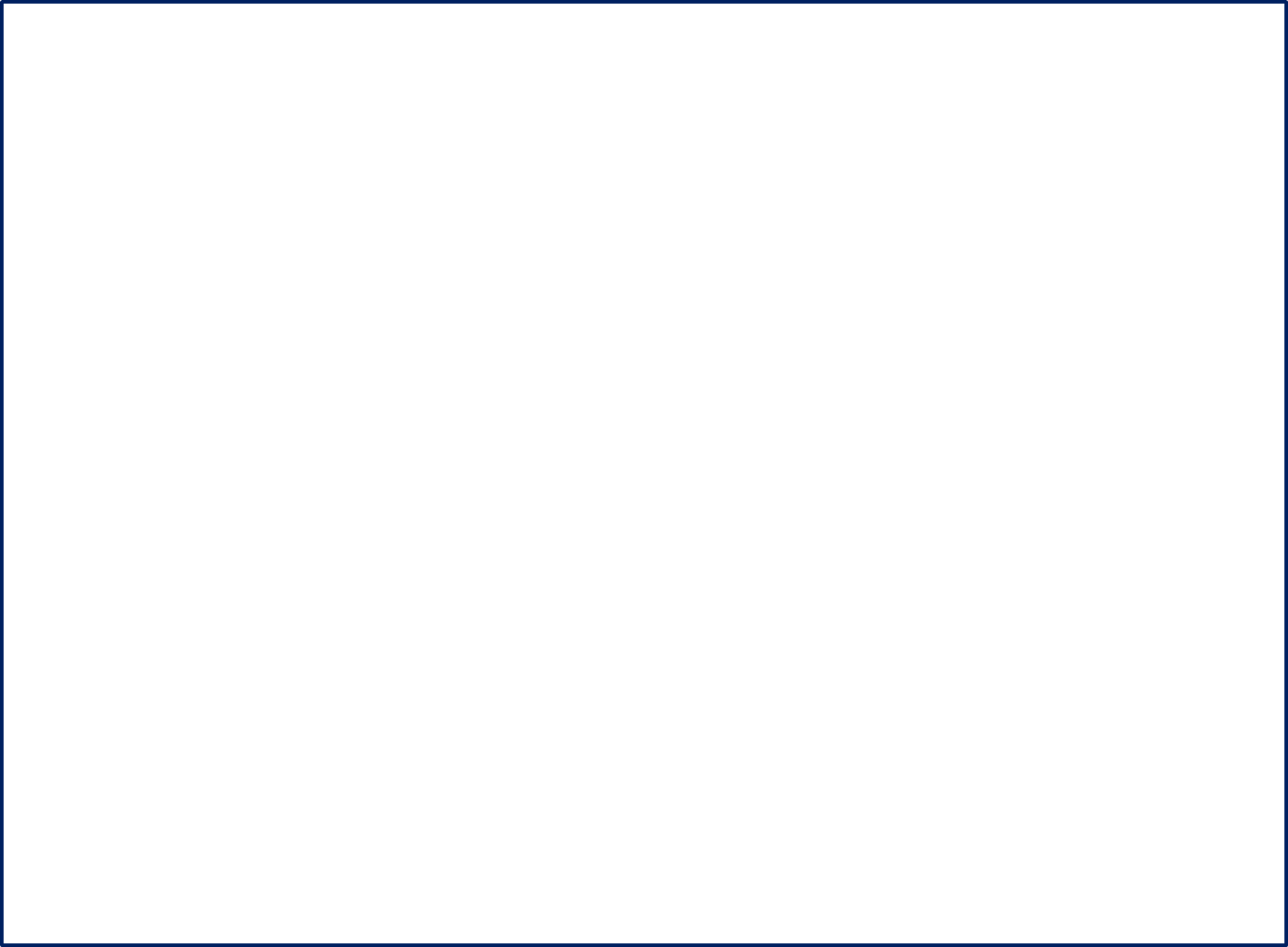 Cohort Composition
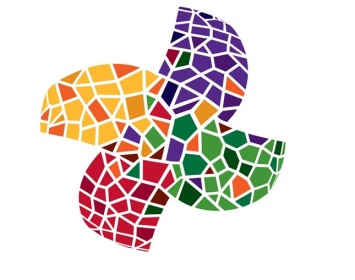 [Speaker Notes: Chai]
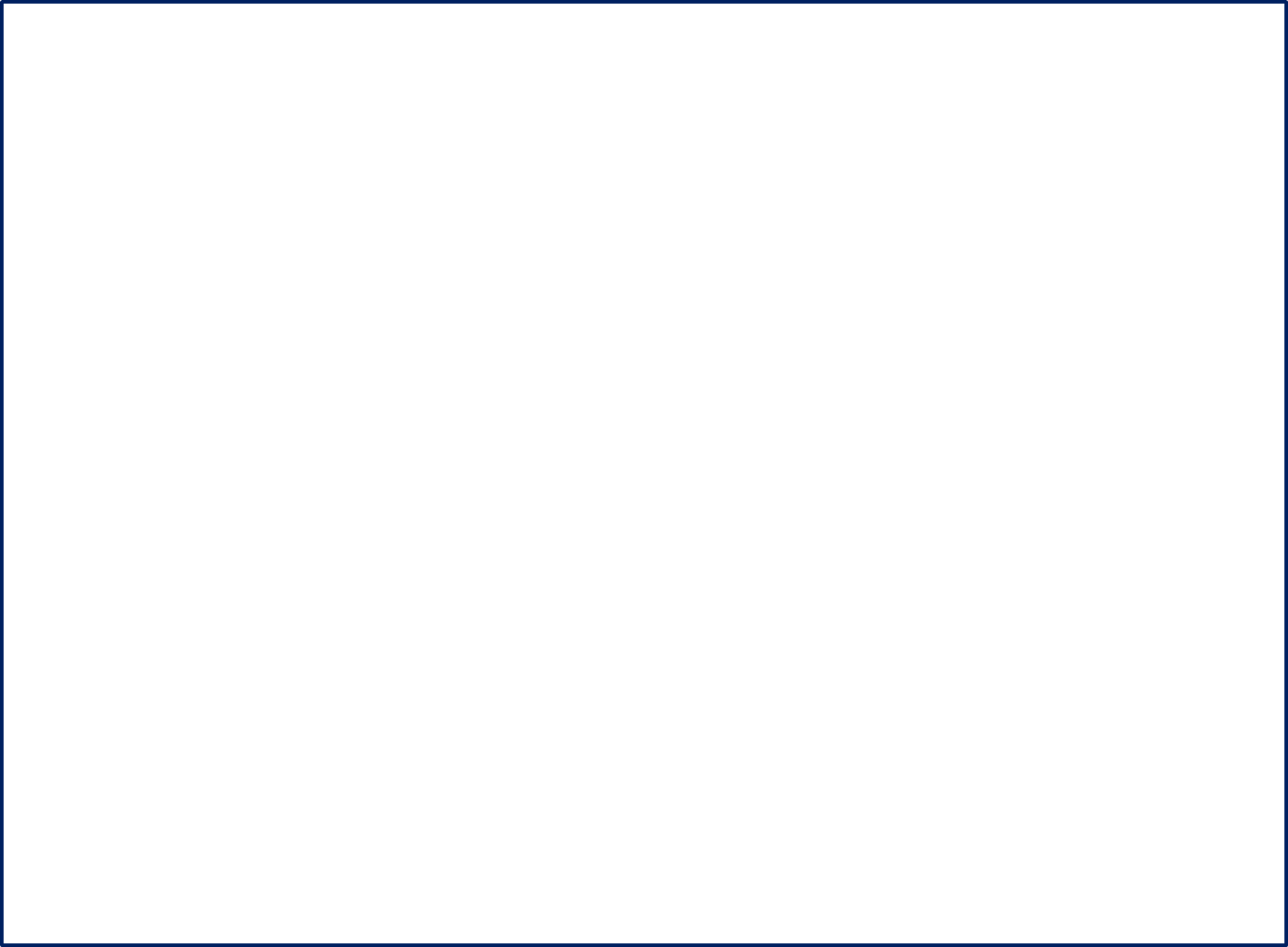 The Ideal Candidate
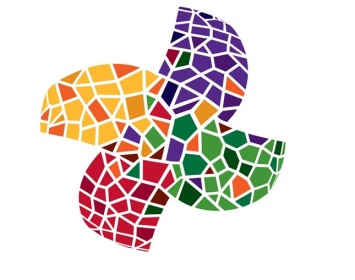 *Must*
Be committed to social, racial, and economic justice for people of color and other underrepresented communities. They must also have:
A racial equity analysis 
An Understand impact of policy & role of systems
Experience (personal or professional) in advocacy and systems
Match residency requirements for board/commission (i.e. ward/district)


Be 18 years of age


Attend all monthly trainings/events (see page 3 in NP)


Commit to serve on a board or commission
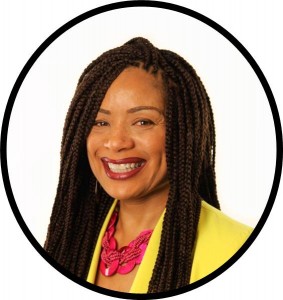 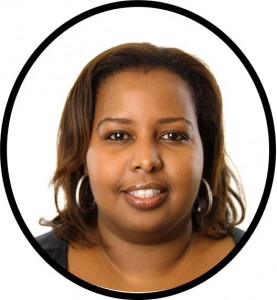 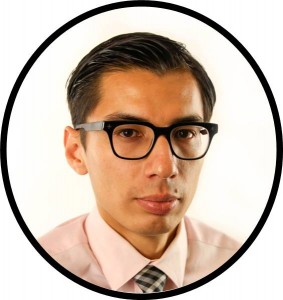 [Speaker Notes: Chai]
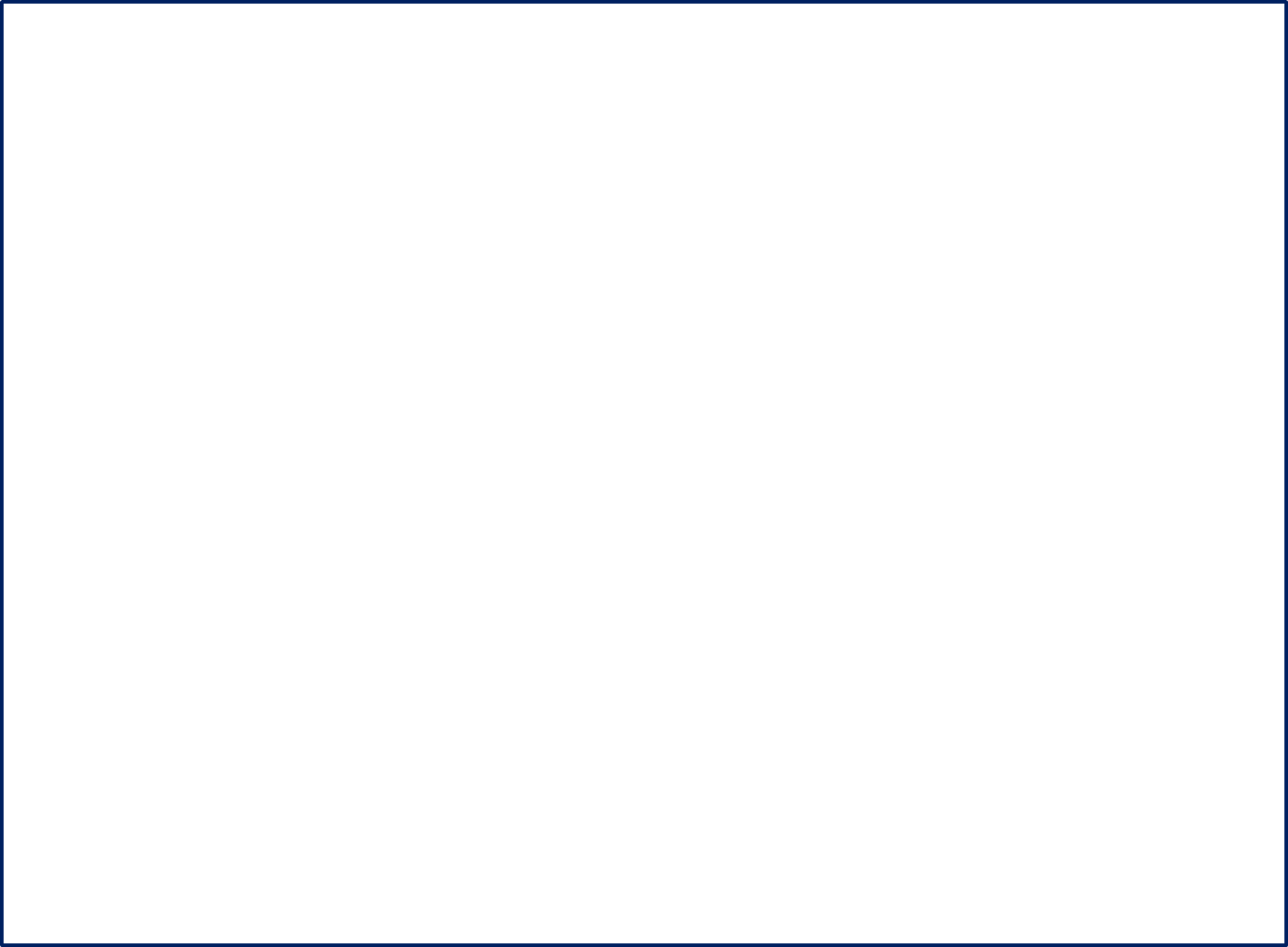 4. Training (7 months – October through April)
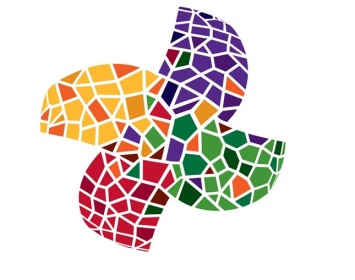 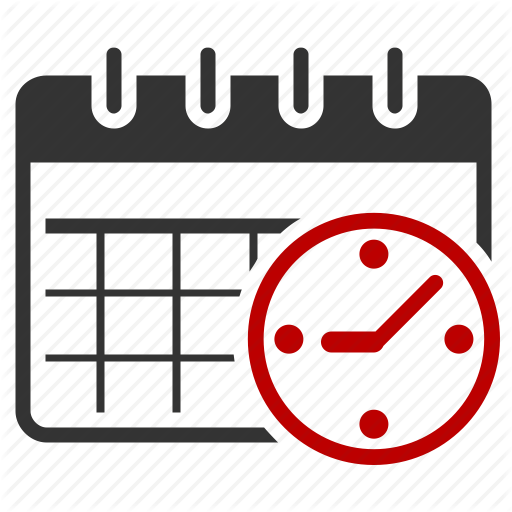 Each Month:
1 Saturday Session (9am – 5pm)
	[Closed to cohort only]
1 Thursday Issue Series (5:30pm – 8pm)
	[Open to public]
Online readings, webinars & discussions
[Speaker Notes: Chai]
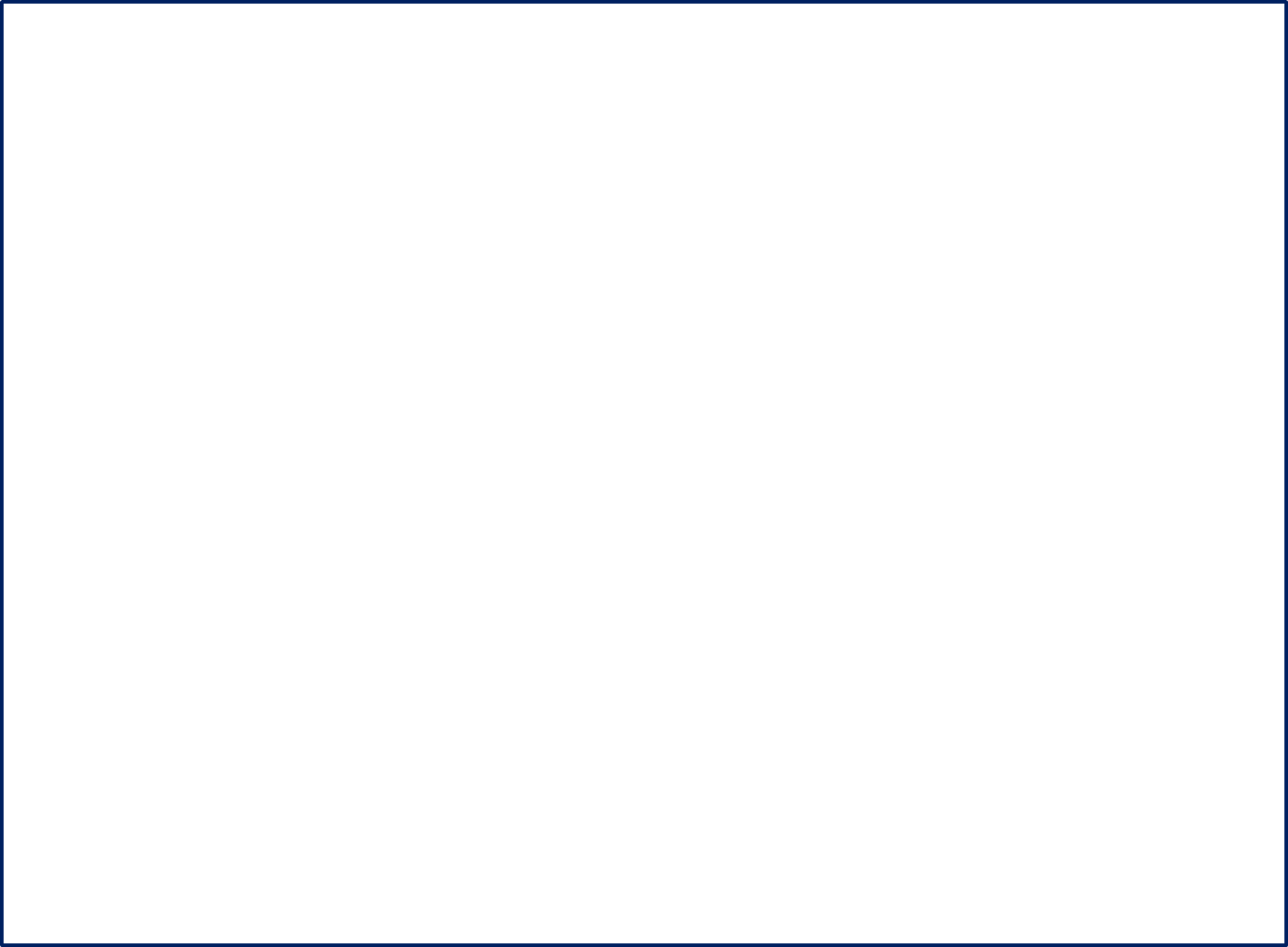 BCLI Curriculum Highlights
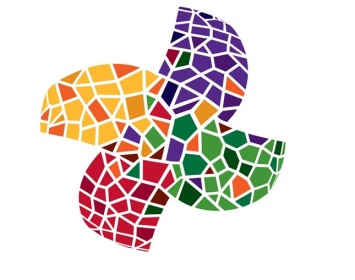 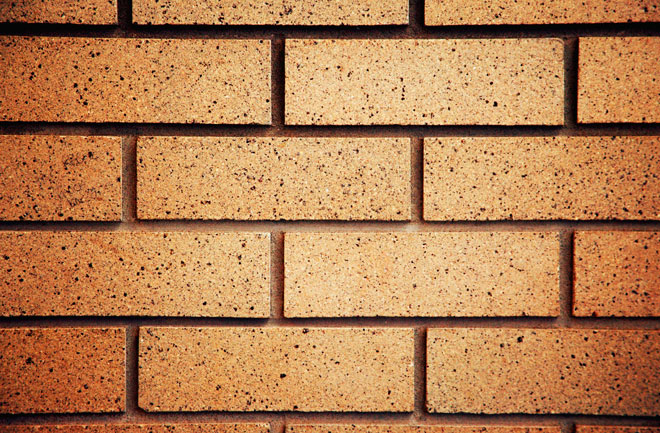 Knowledge Foundations
Transit & Mobility
Racial Equity
Land Use & Economic Development
Workforce Development
Health
Housing
[Speaker Notes: Terri]
Google Groups & Fellow Benefits
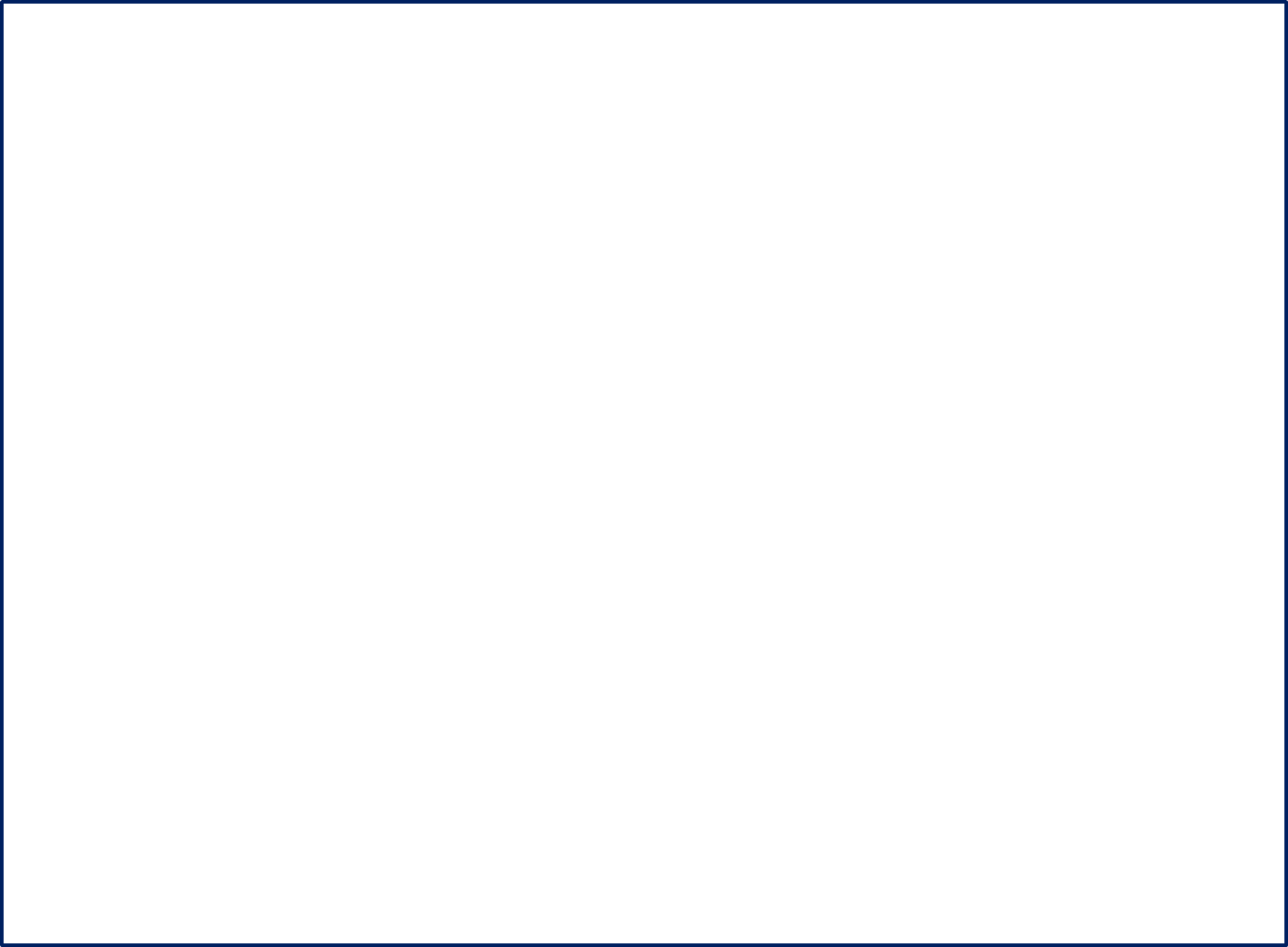 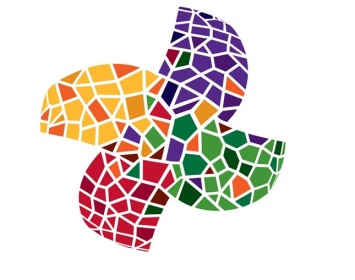 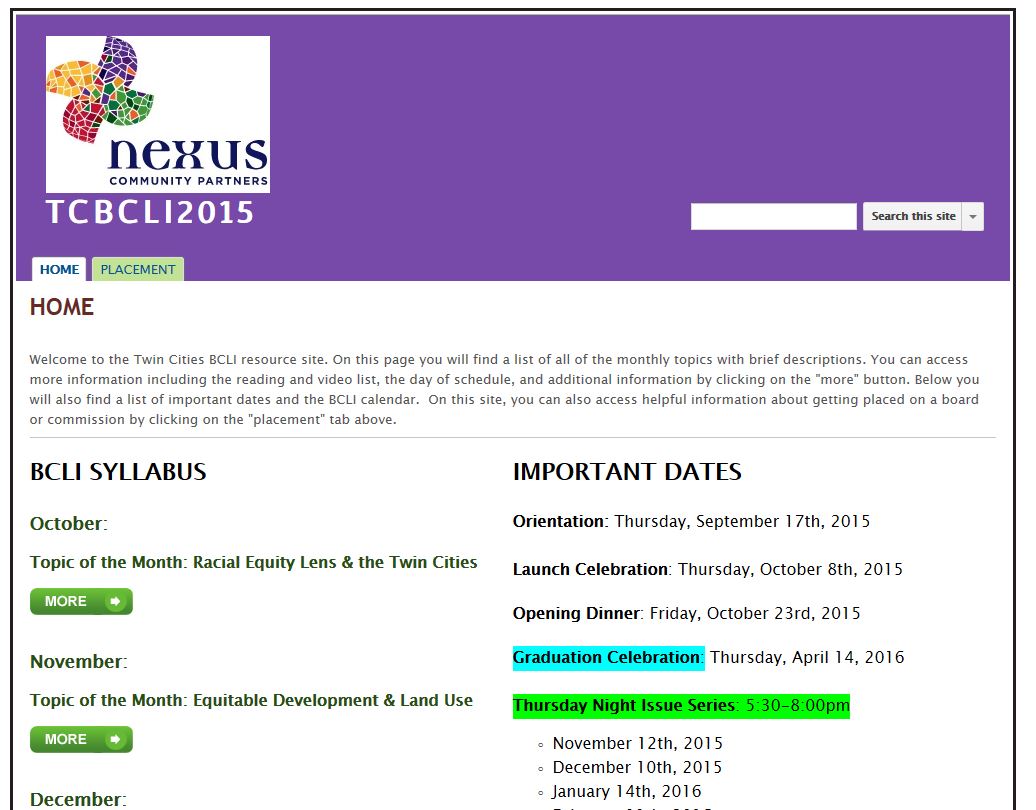 Google Group
Post readings and videos
Power Analysis Caucuses (PACs) your individual smaller group of fellows
One on Ones with BCLI Staff
Stipend: $500
[Speaker Notes: Terri]
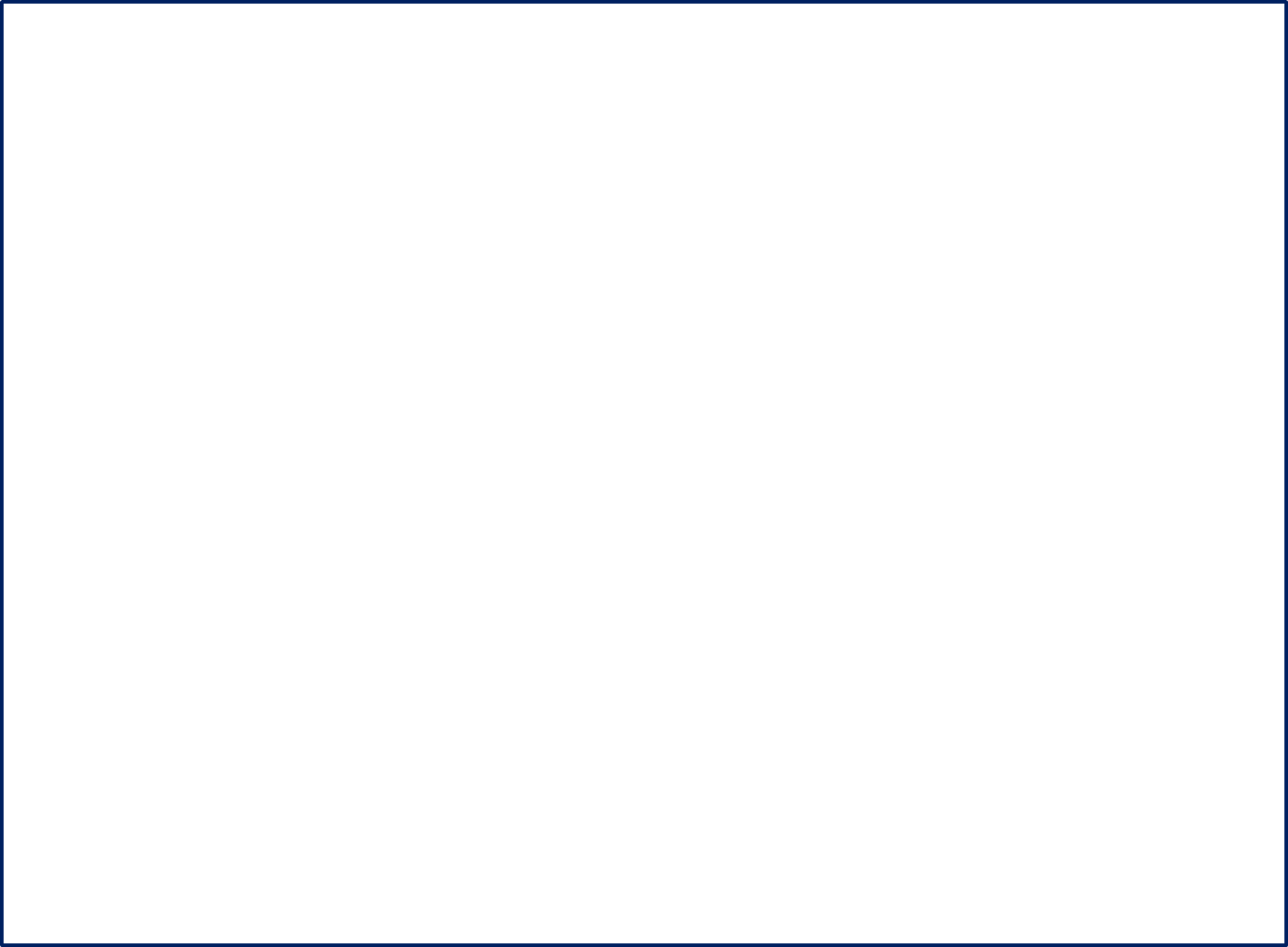 BCLI Curriculum Highlights
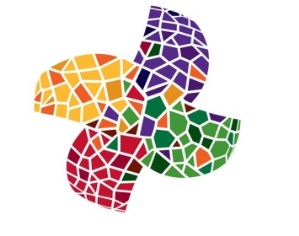 Political Skills: 			Technical Skills: 
Organizing and Mobilizing 	-   Robert’s Rules of Order
Leadership in Teams		-   Message Framing
Storytelling (My Personal Story)	-   Municipal Budgets
Self-care				-   Writing Resolutions
Negotiation & Persuasion		-   Commission Simulation
Creating Allies

Knowledge Integration Sessions:
Land Use Visioning 
Evaluating Workforce Development Proposals
Community Benefits Agreements (CBA)
Transit-oriented Development (TOD) Trade-offs
Health Equity
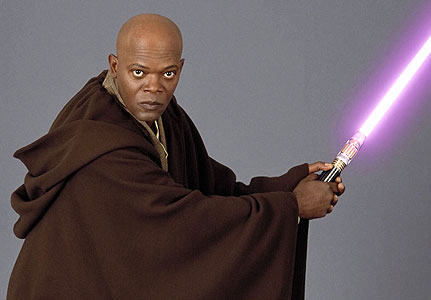 Which sounds the most interesting to you? 
Least interesting?
[Speaker Notes: Chai]
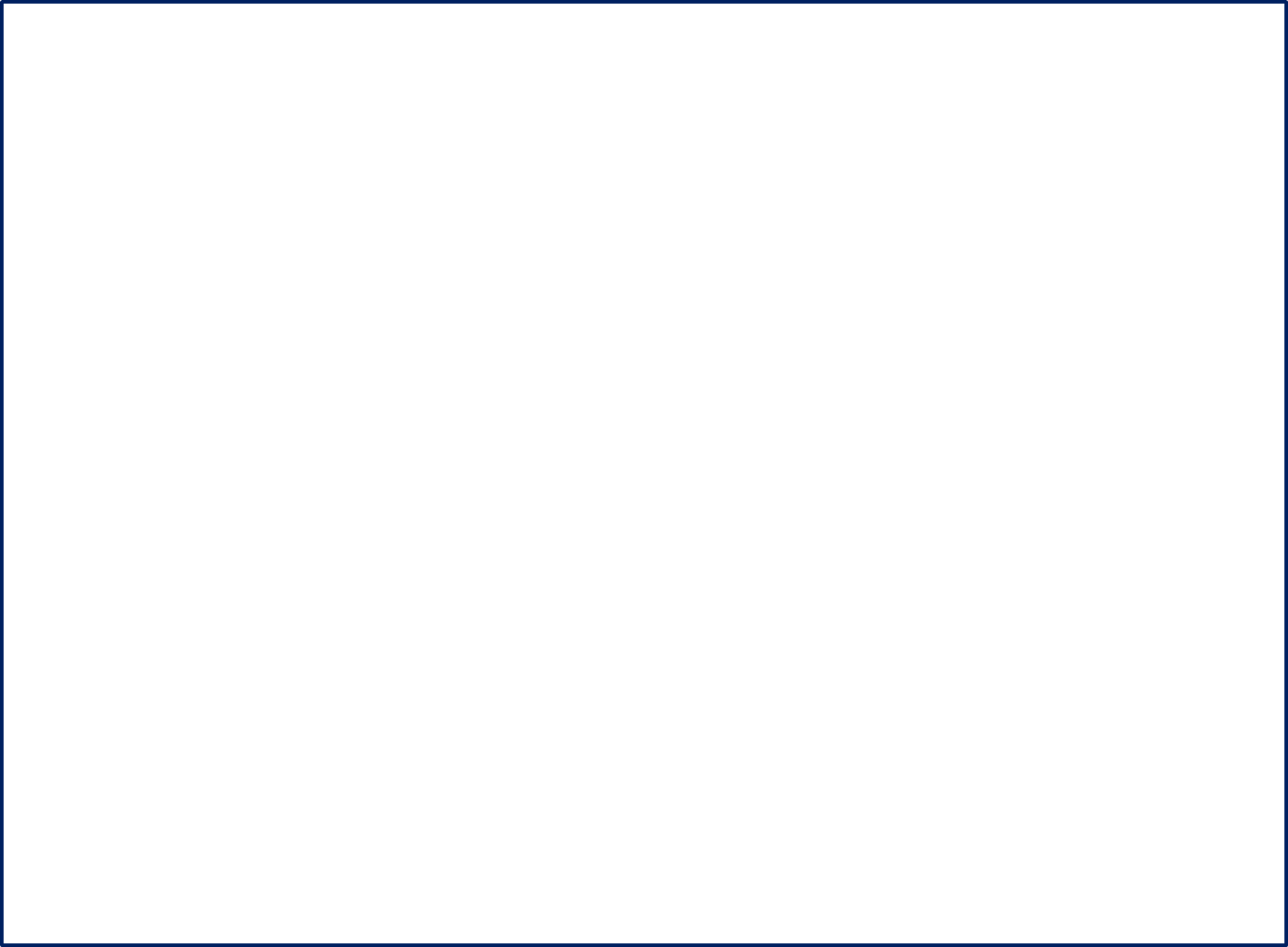 5. Getting Seated:	You Apply. We Support.
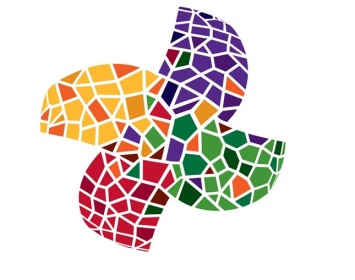 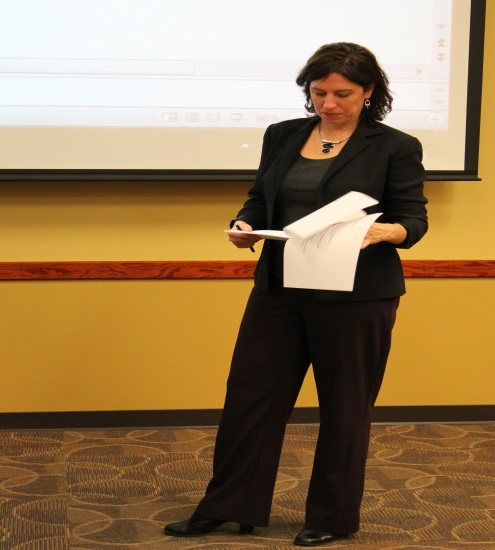 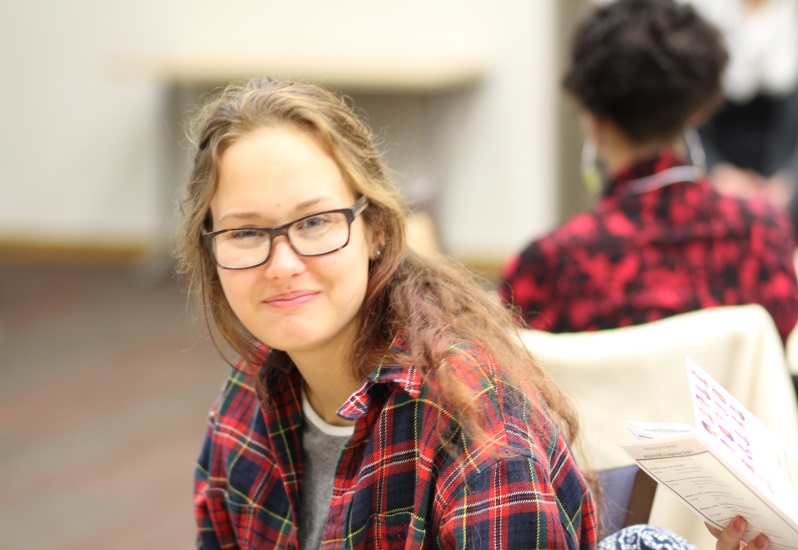 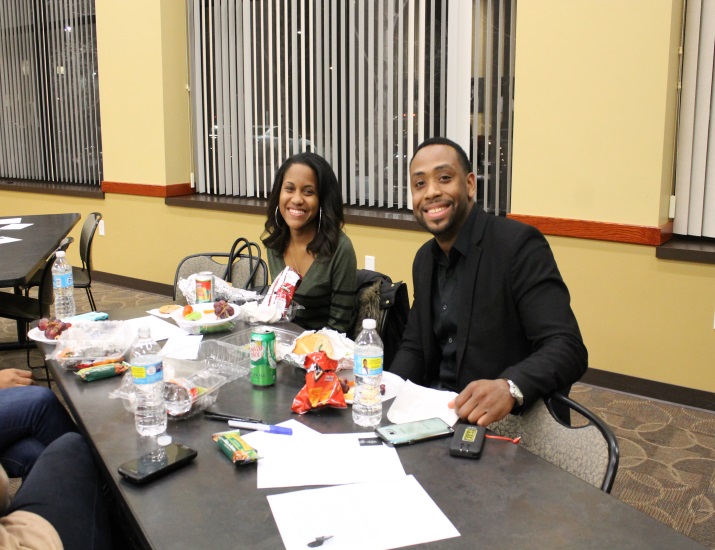 [Speaker Notes: Terri

We work with cohort members and potential cohort members year-round to ensure a fluid placement process.
As outlined above, we help prospective commissioners with applications, work behind the scenes, and turn out support when it makes sense. 
Relationship building is key.
Understanding individual jurisdiction culture is necessary.]
Emails
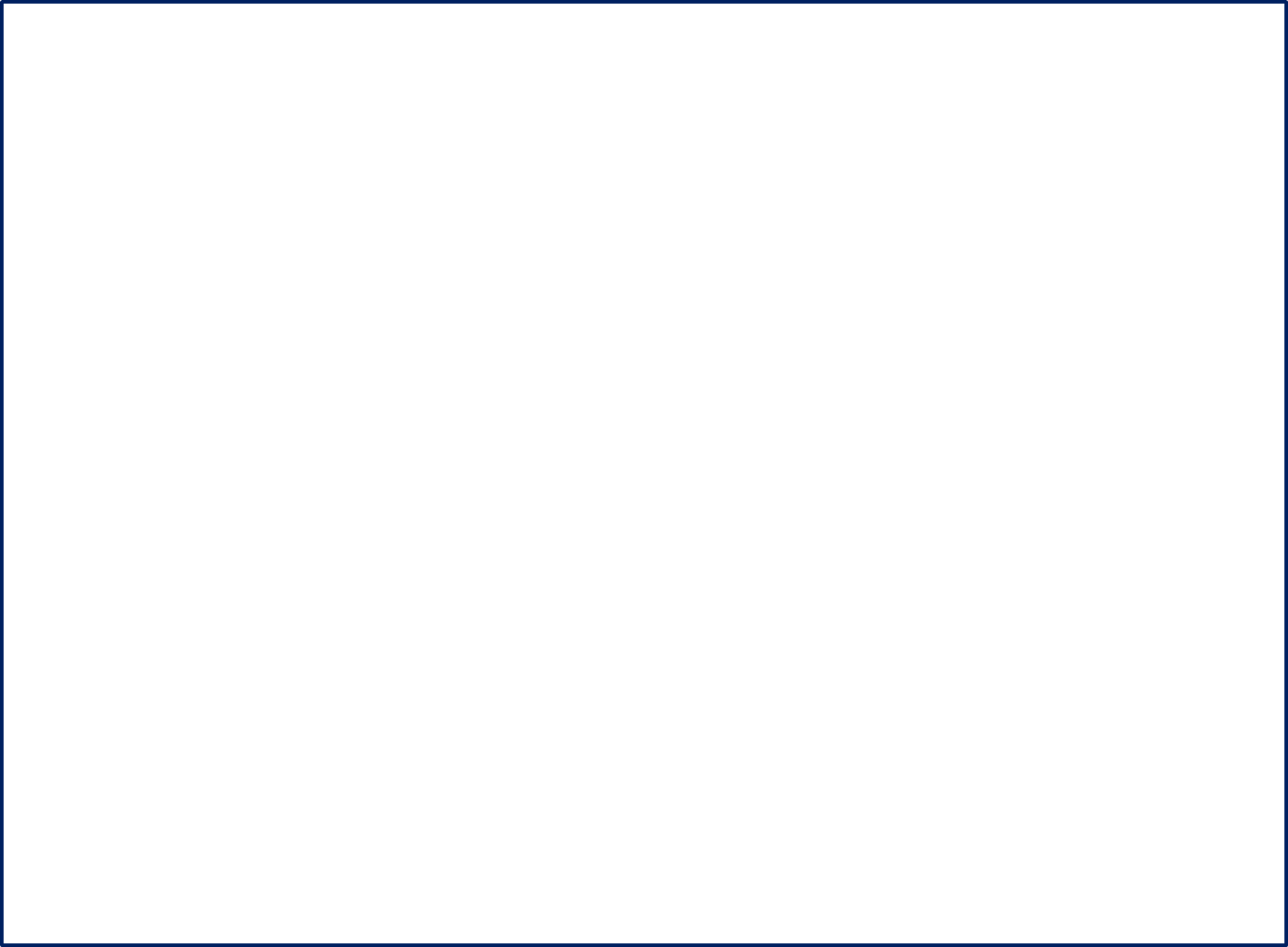 6. Expand Networks and Get Support
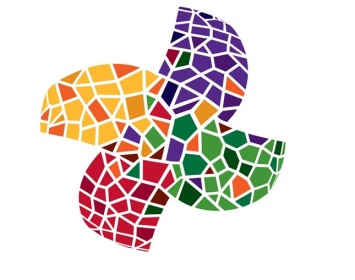 Economic Development
Health
Housing
Transit
Workforce Development
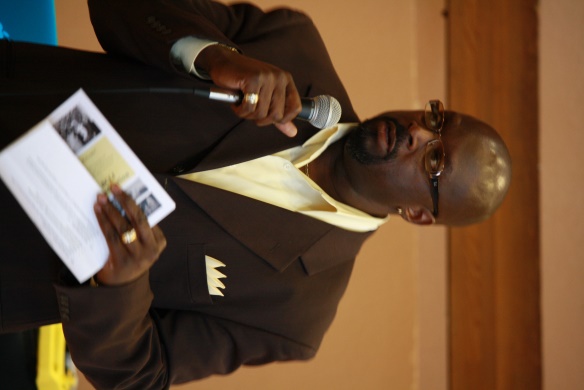 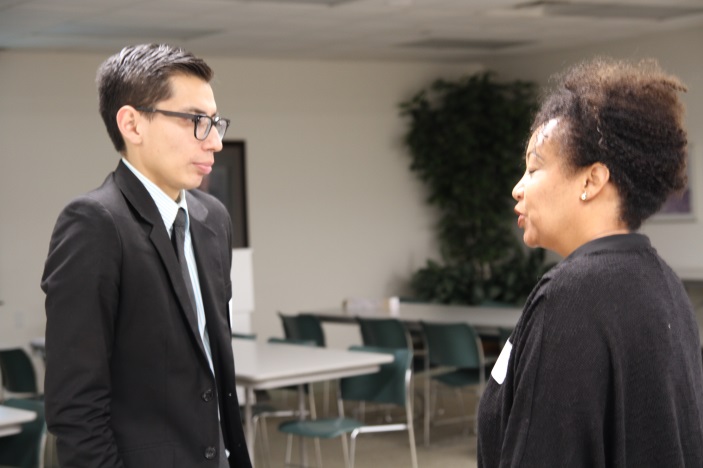 Lunches
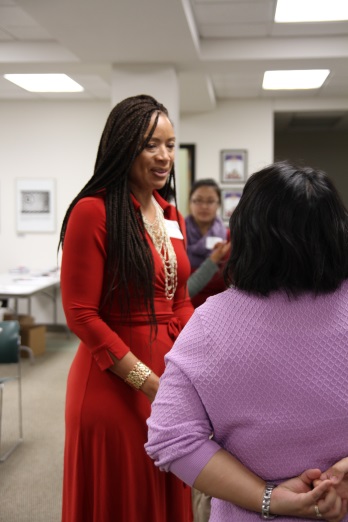 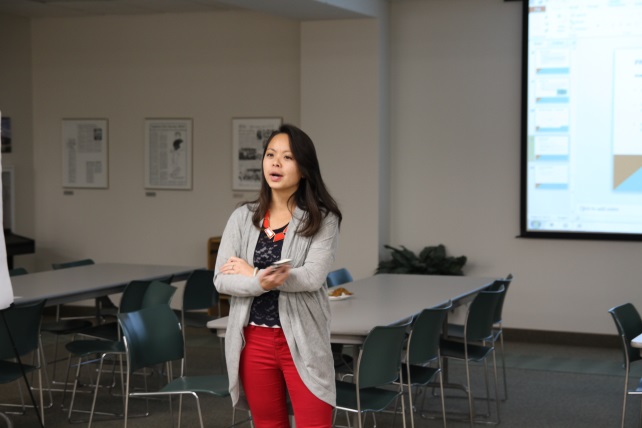 Phone calls
[Speaker Notes: Terri]
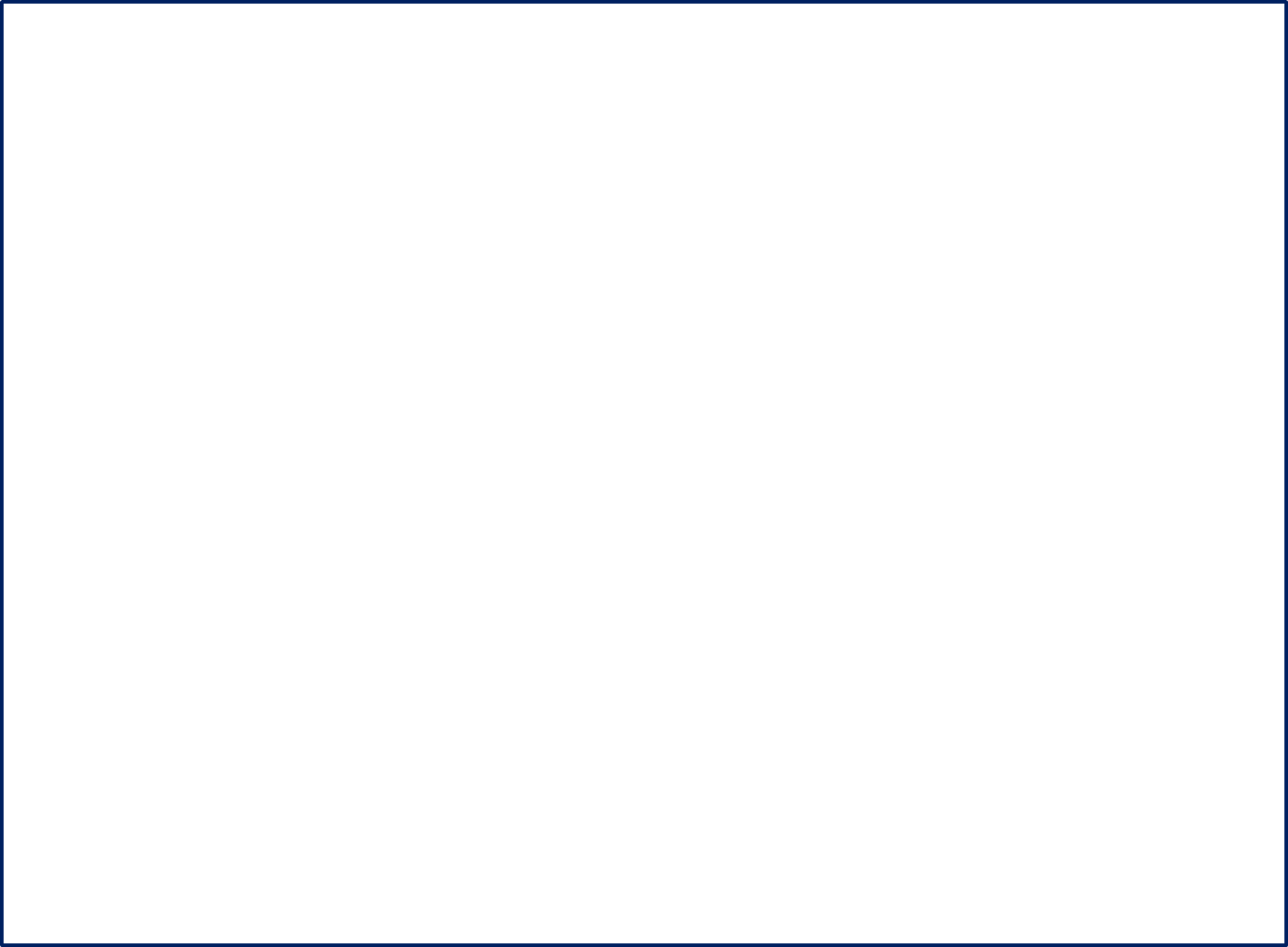 Thursday Night Issue Series
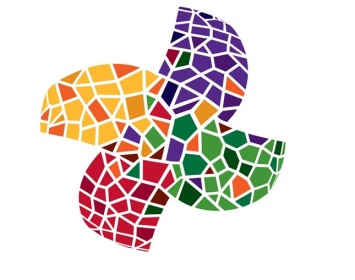 2015-2016 Issue Series Topics:
Intersectionality
Economic Development, part 1 & 2
Fined and Dimed: Impact of Transit Fines and Fees on Low-Wealth Communities
Parks Equity

Examples of Speakers Included:
Diane Tran, MN Rising
Katya Pilling, Knutson Construction
Cameron Downey & Canaan Ray-Strong, Juxtaposition Arts
Teresa Nelson, MN ACLU
Chaka Mkali, Hope Community
Dr. Raintry Salk, Metropolitan Council
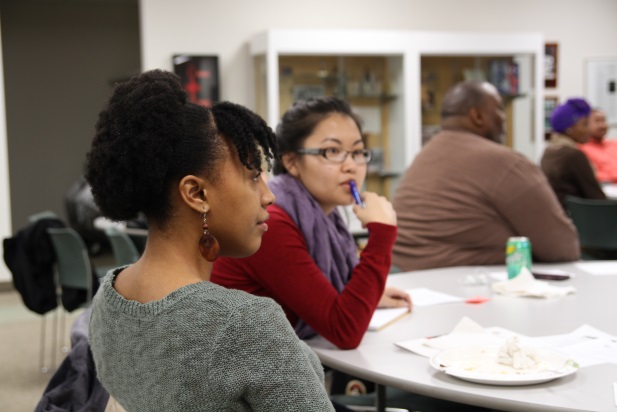 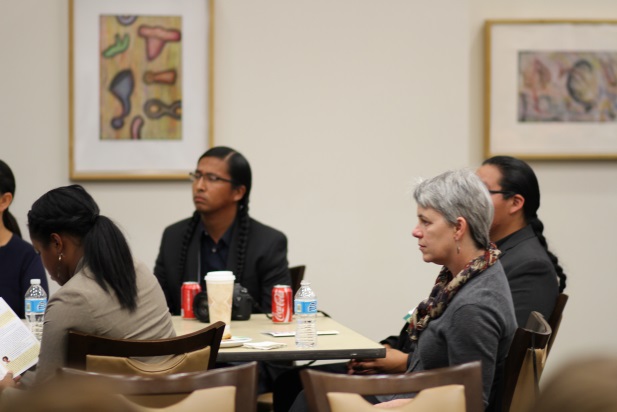 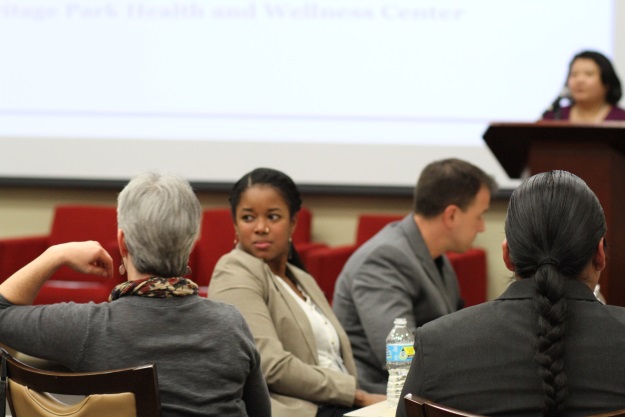 [Speaker Notes: Terri]
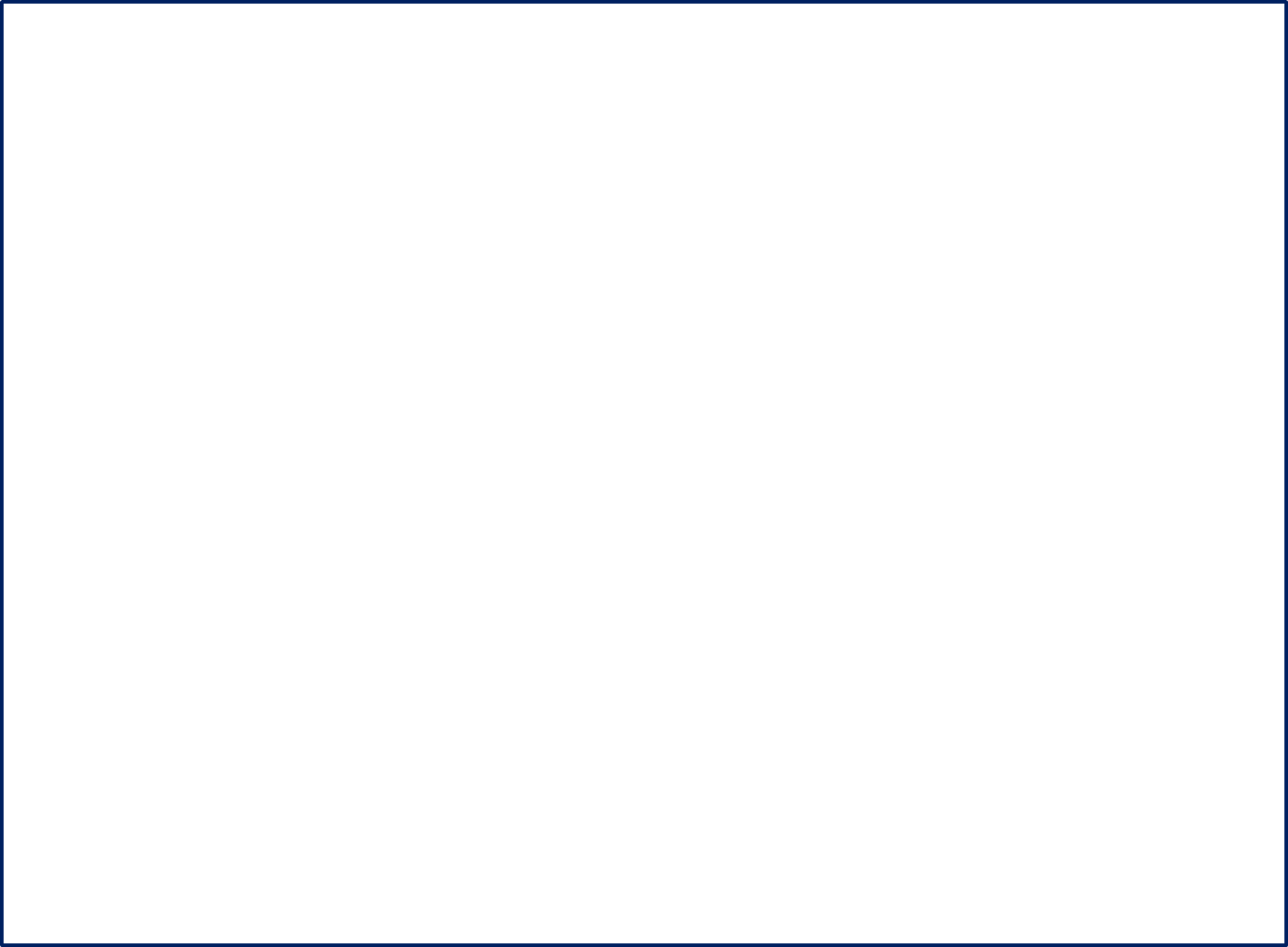 7. Give Back, Connect and     Learn as Alumni
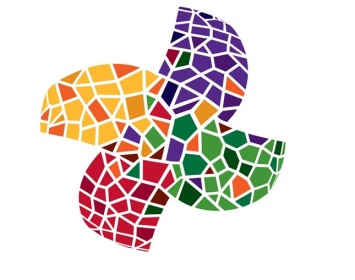 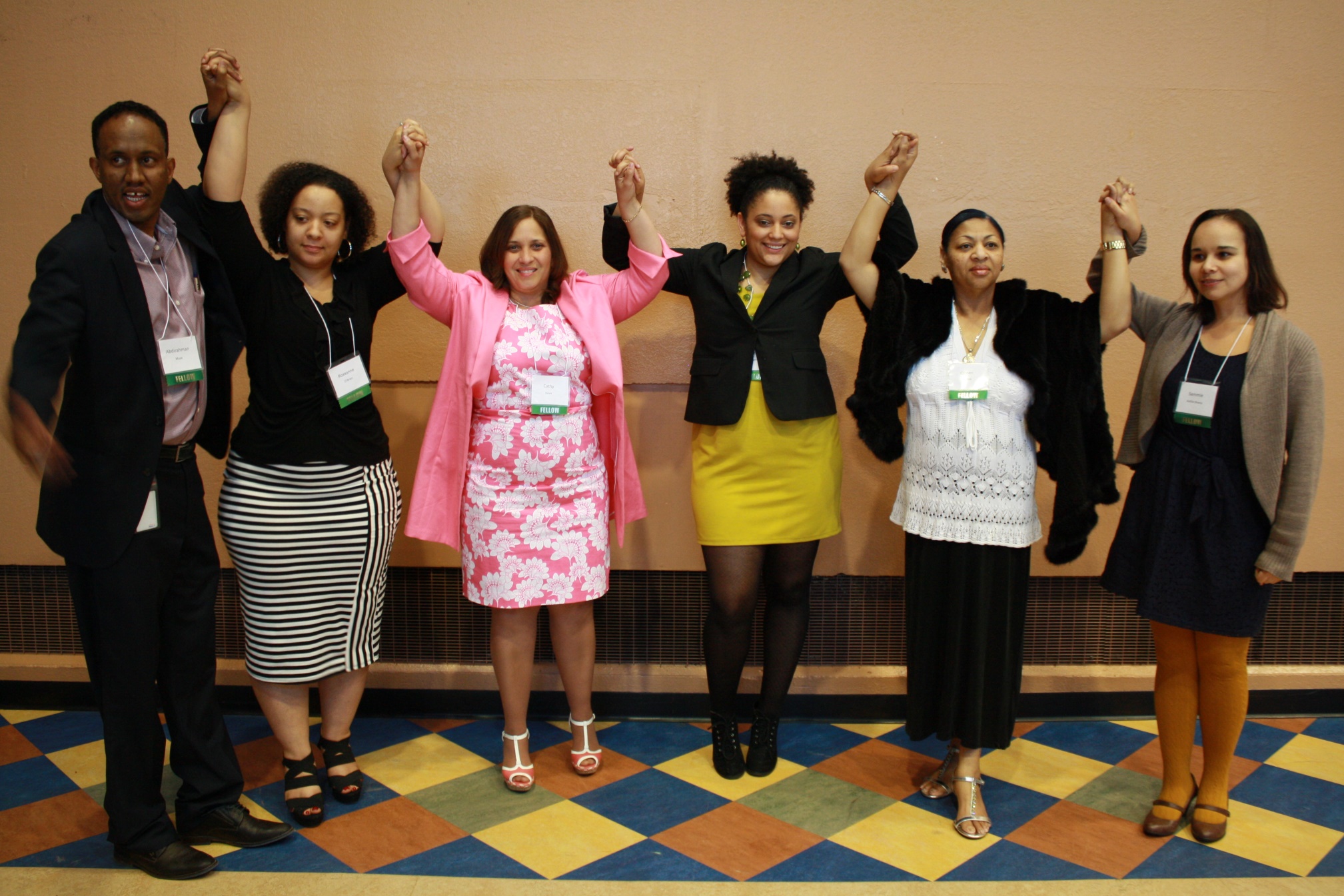 Professional Development
Best Practice Sharing
Continued Learning Opportunities 
Networking and Socializing
Selecting and training new BCLI Cohorts
[Speaker Notes: Terri

Share current alumni plan]
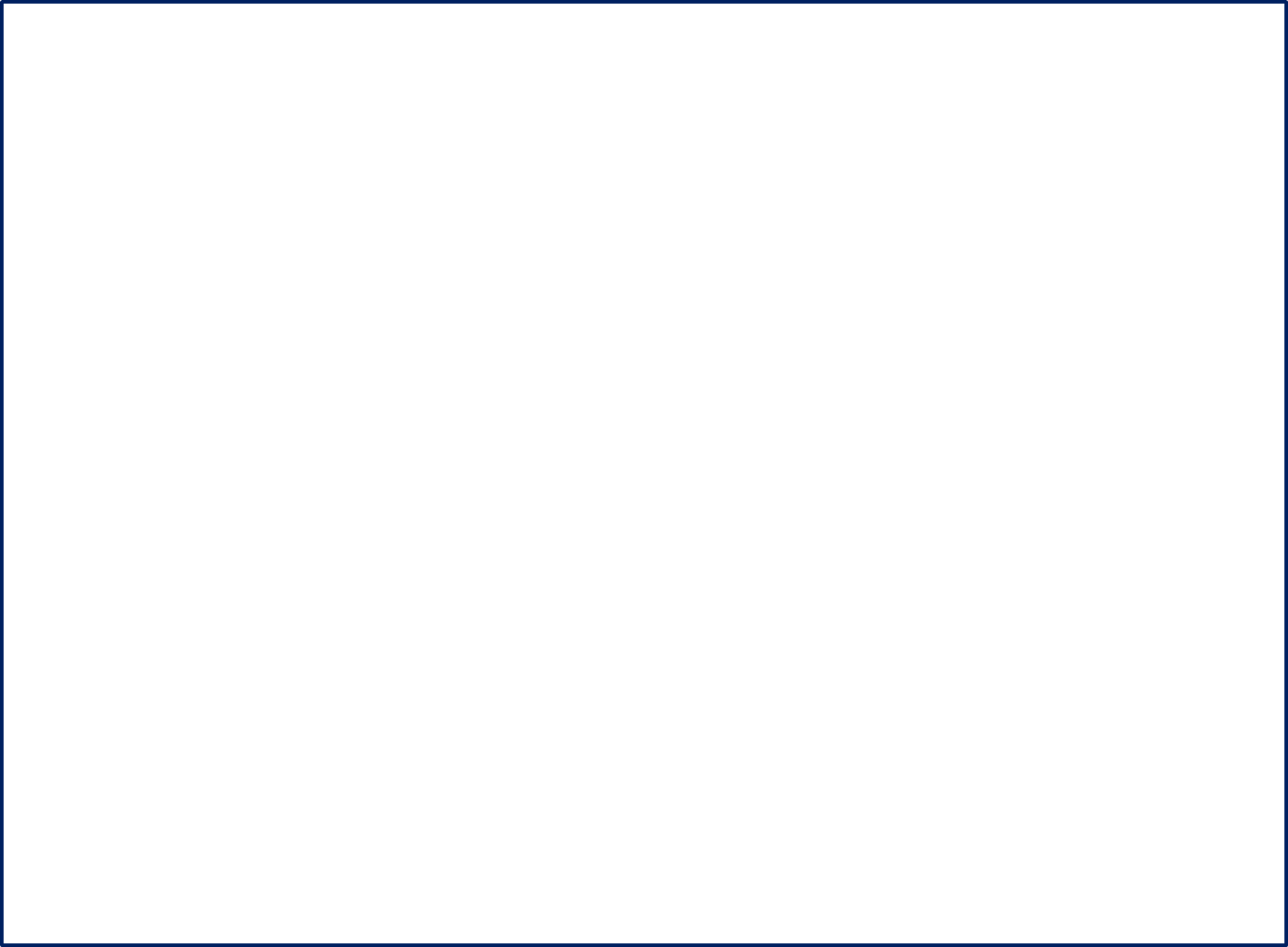 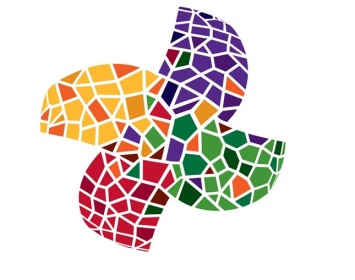 Twin Cities BCLI Alumni
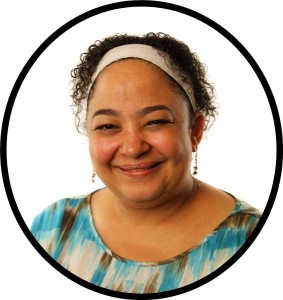 41 graduates: 
Minneapolis: 25
St. Paul: 14
Other (suburbs): 2
40 identify with a community of color; one as white low-wealth community member
Outcomes include: increased leadership, visibility and effectiveness
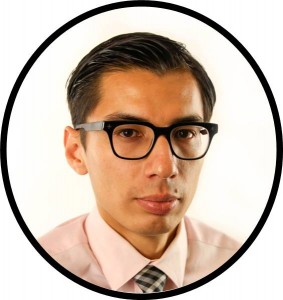 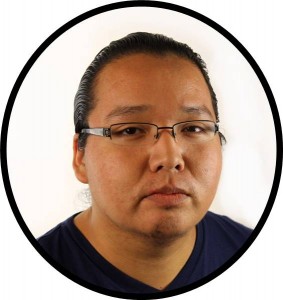 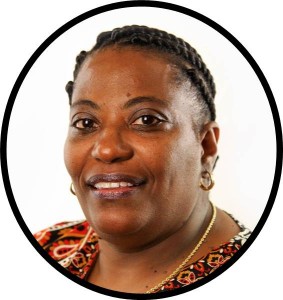 [Speaker Notes: Terri]
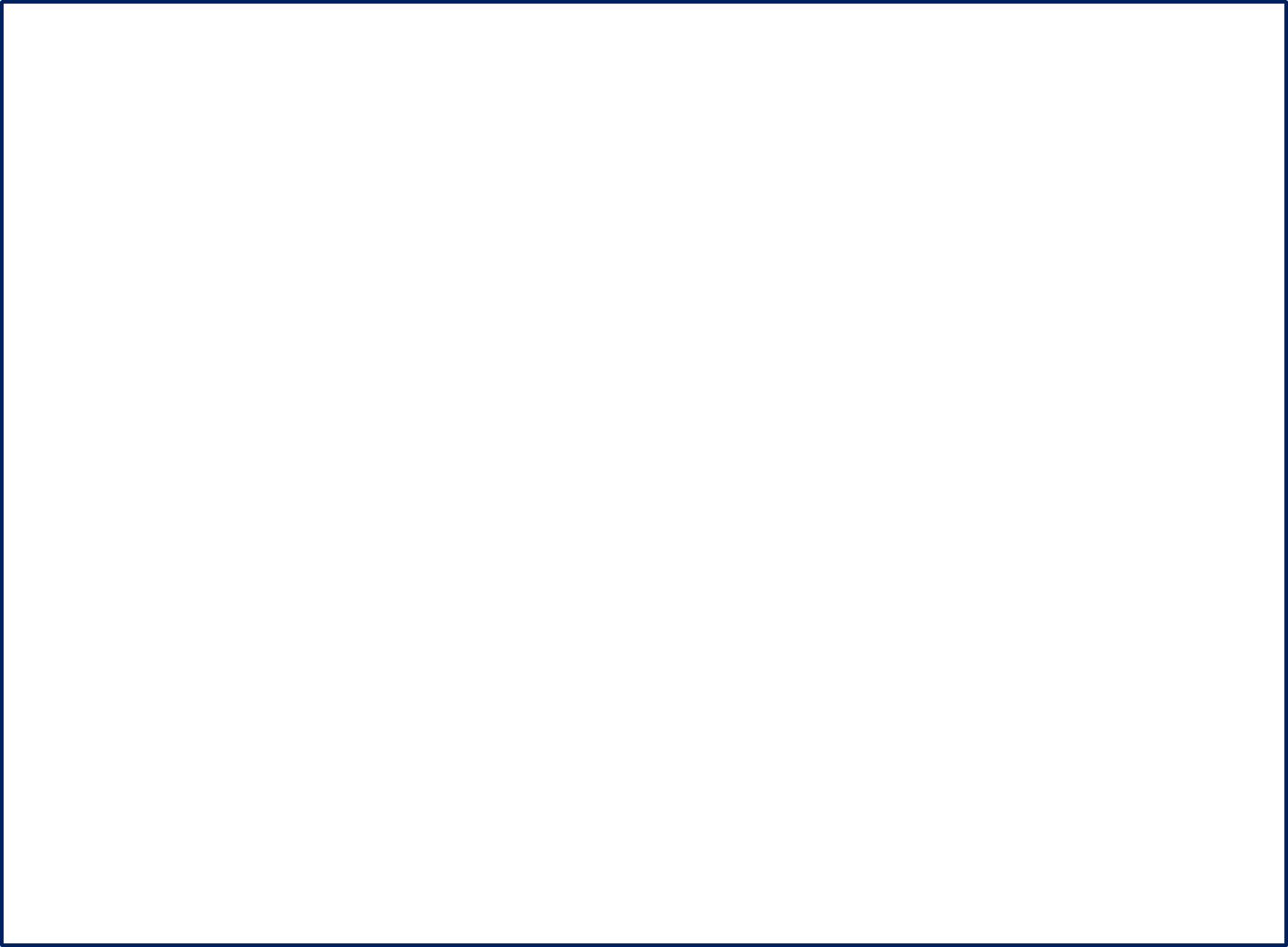 Placements
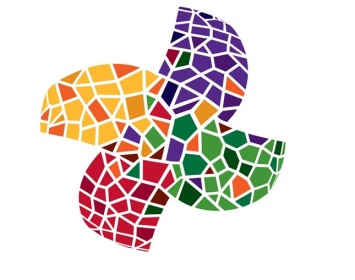 Twin Cities: 3 Cohorts
22 of 41 placed or serve as policy staff for electeds
Board & Commission Placement Examples:
Ramsey County Workforce Investment Board
Minneapolis Community Environmental Advisory Committee
Metropolitan Council Transportation Advisory Board 

Oakland: 8 Cohorts
101 graduates total
Examples of Bay Area Boards & Commissions placed:
Oakland Housing Authority
Richmond Economic Development Commission
San Francisco Public Utilities Commission Community Advisory Committee
[Speaker Notes: Terri

Building relationship sharing where our strengths operate from:  from us bottom up; for UH was top down]
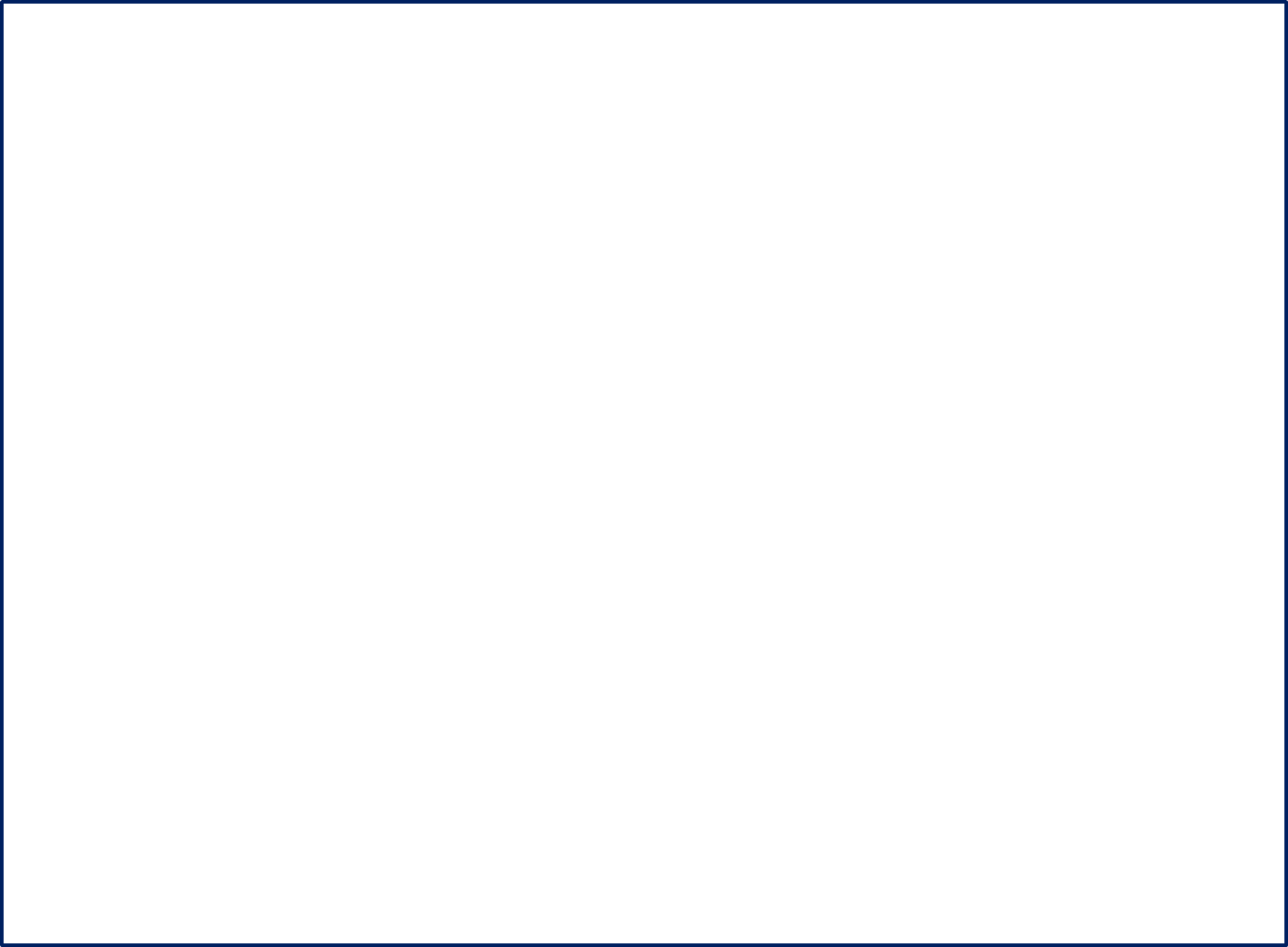 Important Dates 2016-2017
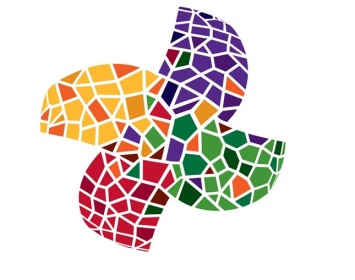 May 2nd: Nominations Open
July 1st: Nominations Close
August: Interviews Conducted
Week of September 6th: Announce Cohort
October 6th: Launch Event
October – March: Training Sessions
April 13th: Graduation
[Speaker Notes: Terri]
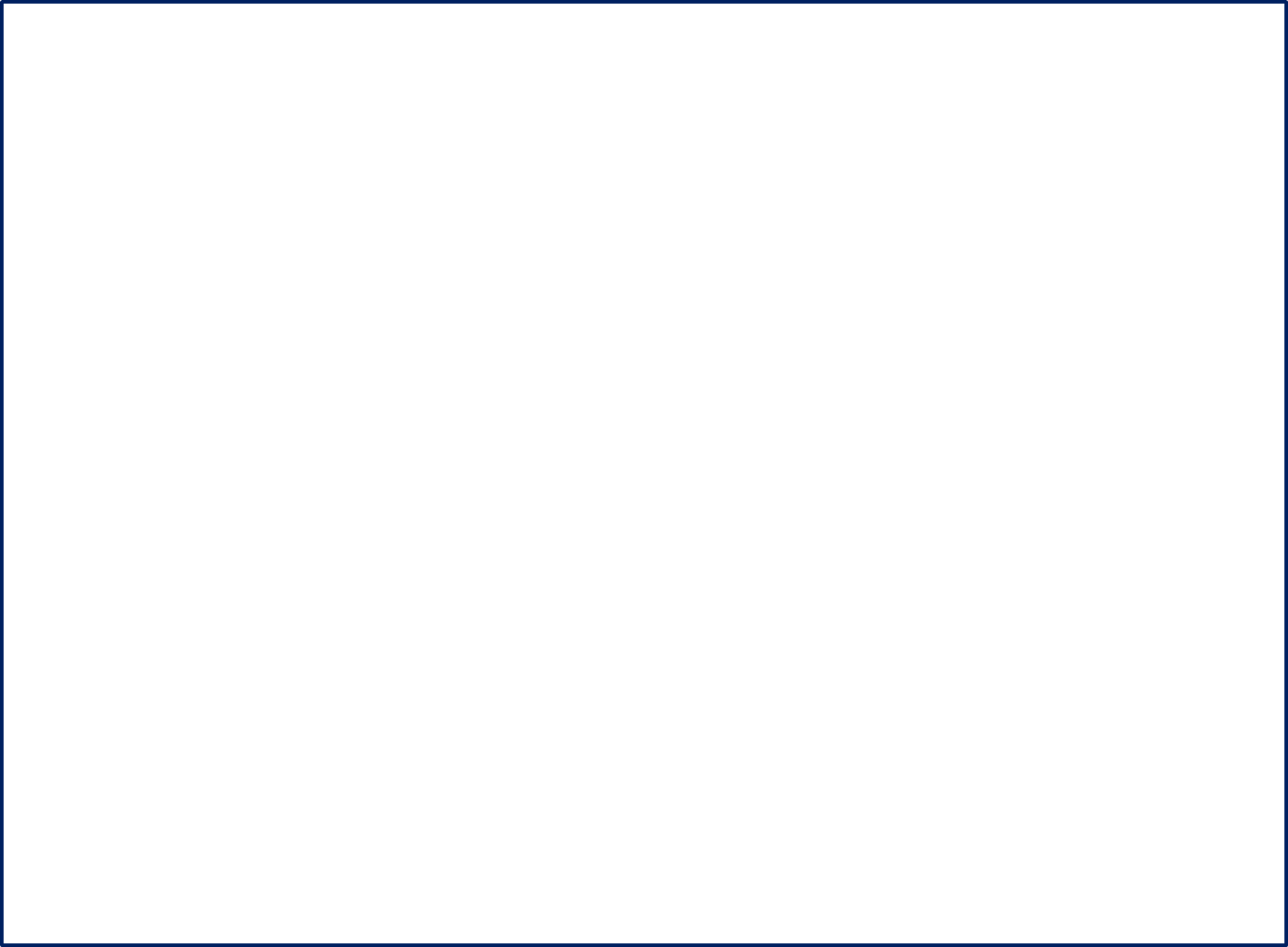 Thank you!
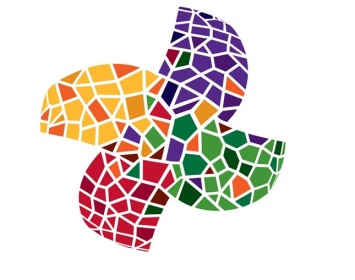 Terri Thao
Program Director
(651) 379-0505
tthao@nexuscp.org

Chai Lee
Program Coordinator
(651) 289-7029
clee@nexuscp.org
Applications online at www.nexuscp.org
Like us on Facebook! www.facebook.com/nexuscp